ทำไมต้องสื่อสารเชิงนโยบาย
7/2/2019
1
นโยบาย แปลว่าอะไร
เจตนา
การตัดสินใจ
การกระทำ
เครื่องมือ
ผู้มีส่วนได้เสีย
นานาชาติ








ครอบครัว
ขอบเขต
7/2/2019
2
ผลการสื่อสารนโยบาย
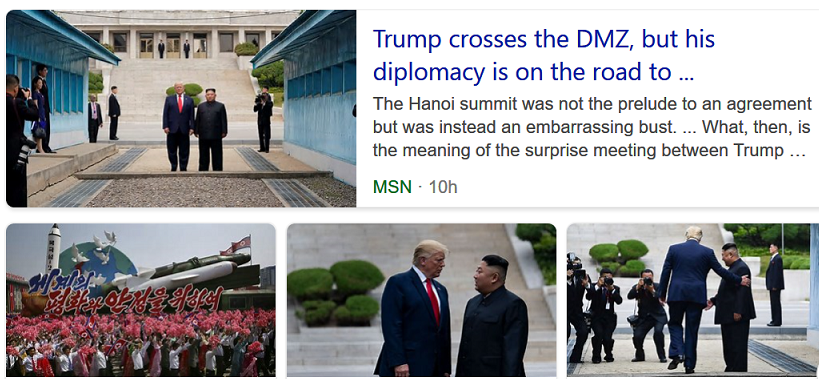 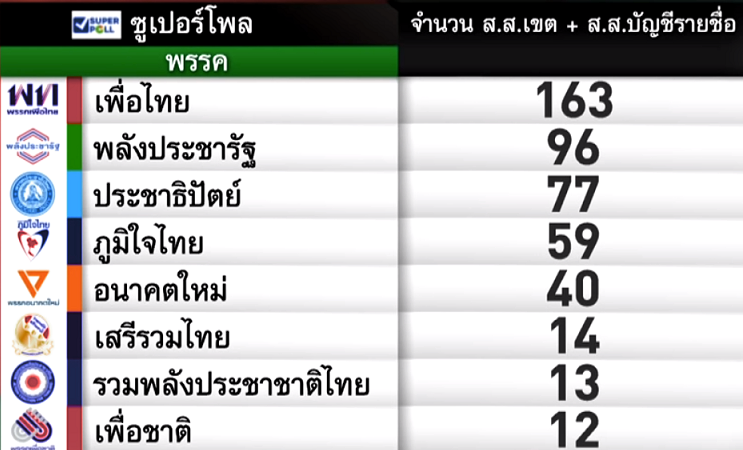 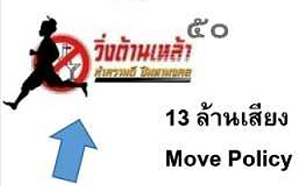 7/2/2019
3
Big may not be big…Small may not be small
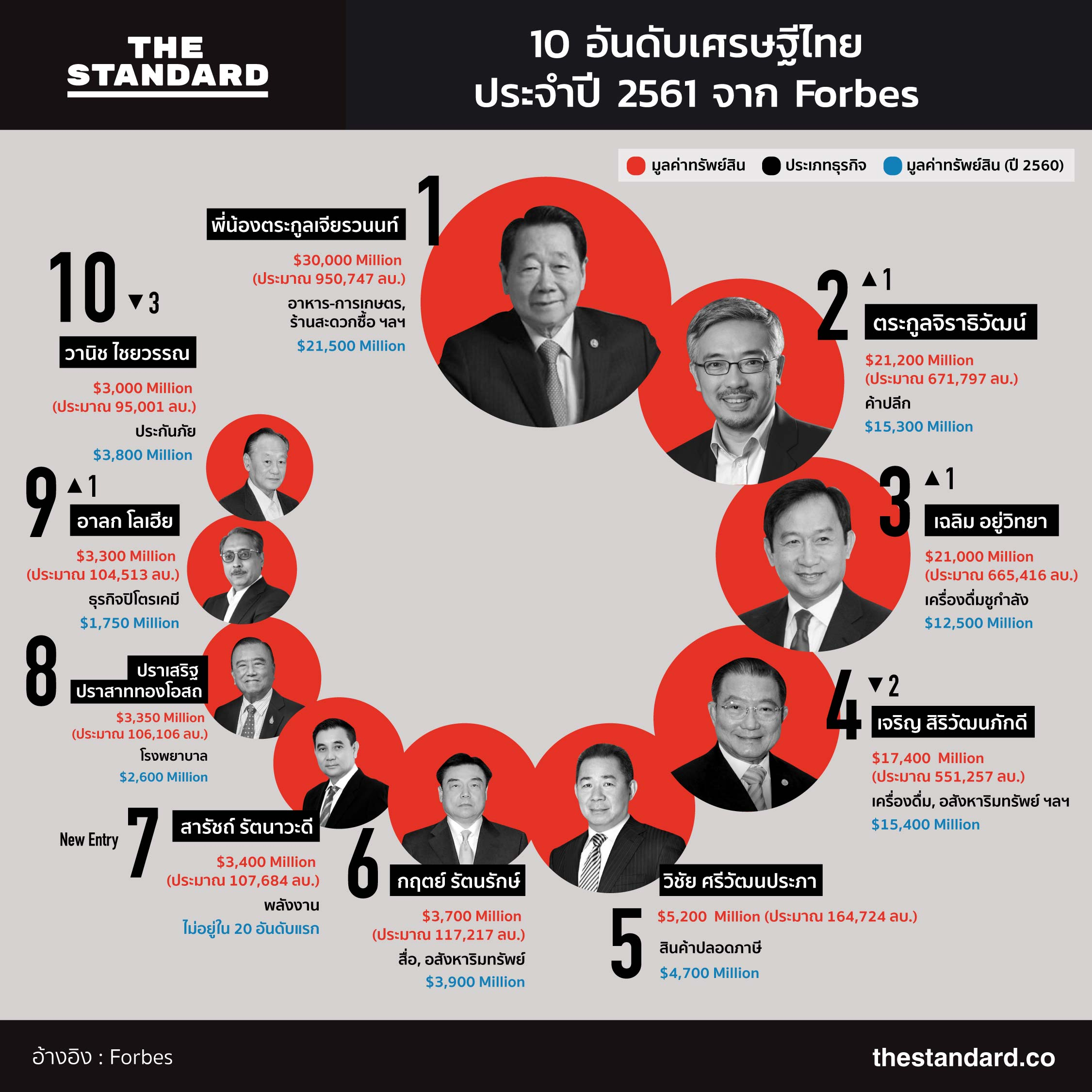 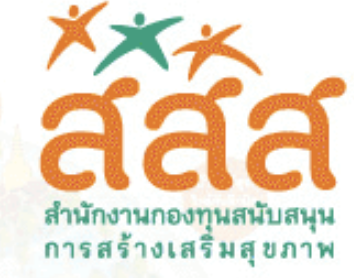 7/2/2019
4
https://www.nobelprize.org/prizes/peace/1985/physicians/history/
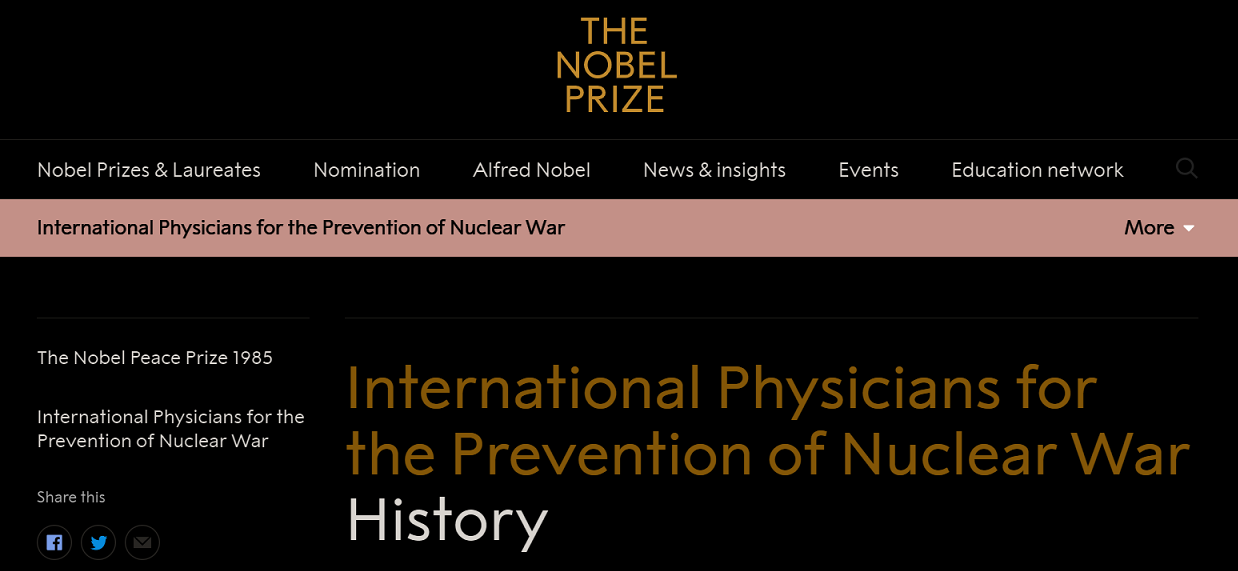 7/2/2019
5
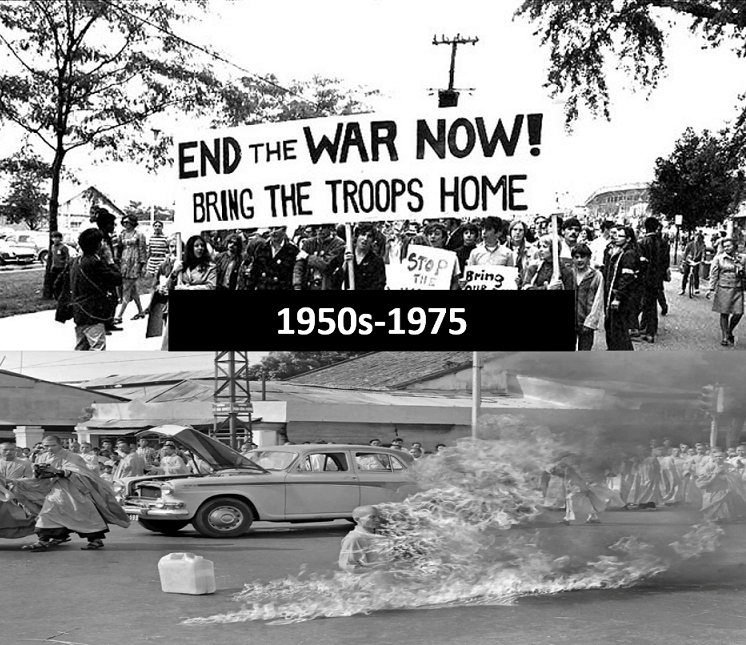 7/2/2019
6
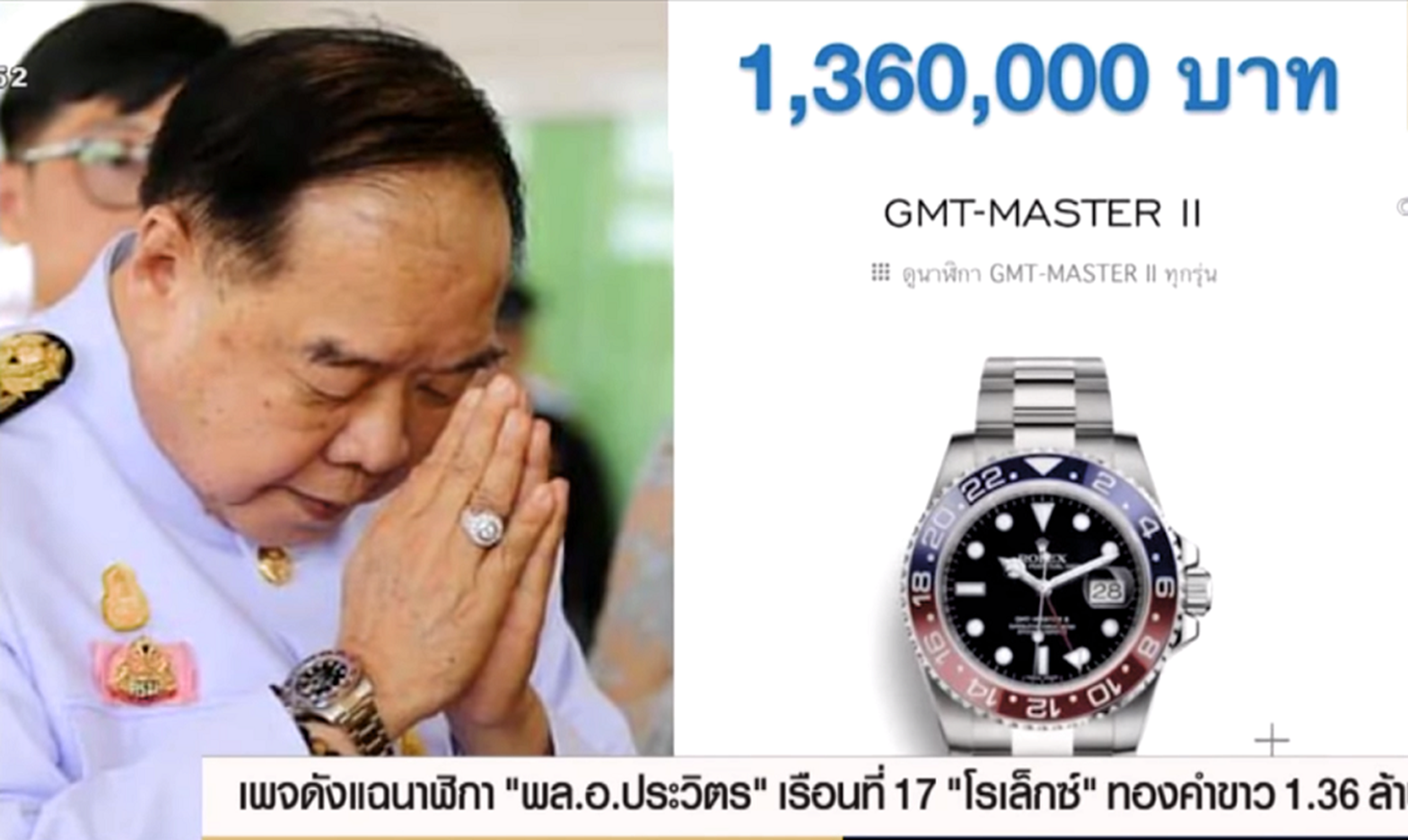 7/2/2019
7
งบประมาณแผ่นดิน = สมบัติสาธารณะ
ล่อแหลมต่อการแสวงประโยชน์โดยมิชอบ
ถ่างช่องว่างทางสังคม
สังคมไร้เสถียรภาพ
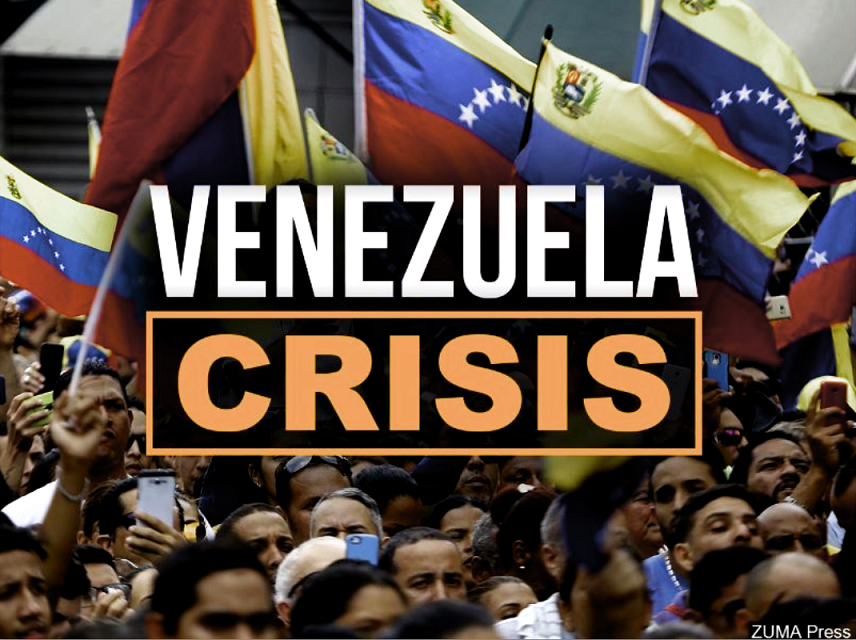 7/2/2019
8
an average of 17 years for research evidence to reach clinical practice
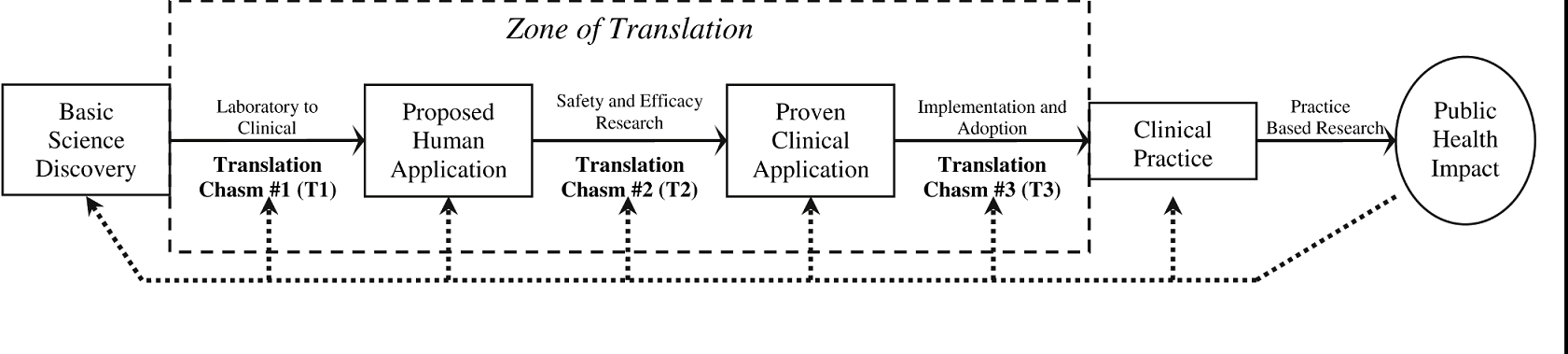 https://ars.els-cdn.com/content/image/1-s2.0-S1931524410002859-gr1_lrg.jpg
7/2/2019
9
Westfall, J , Mold, J , Fagnan, L . Practice-based research – “Blue Highways” on the NIH roadmap. JAMA 2007;297:403–6
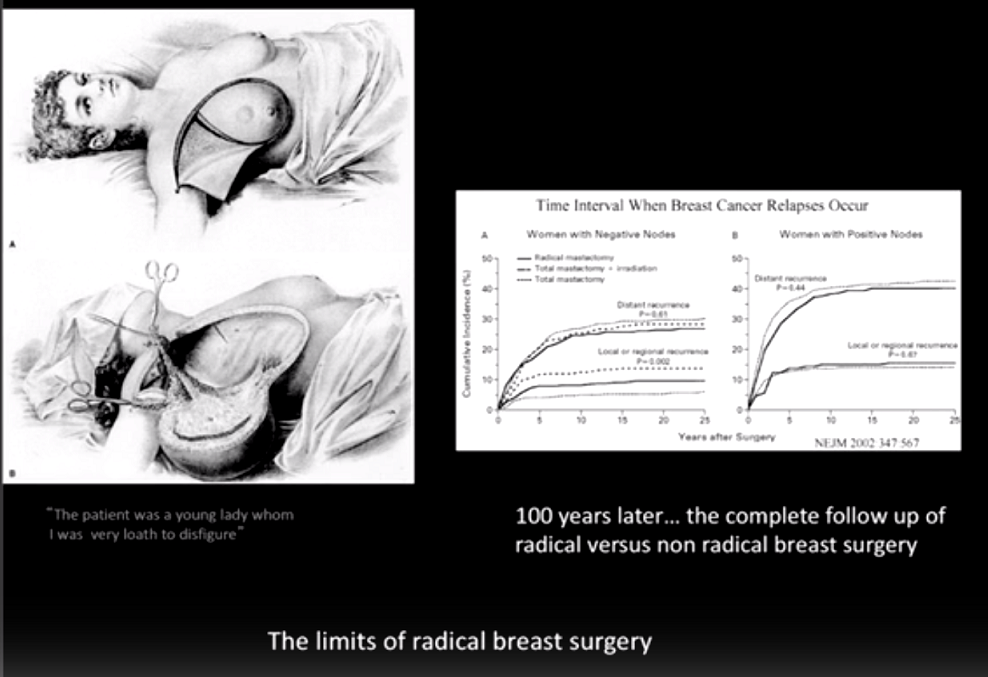 7/2/2019
10
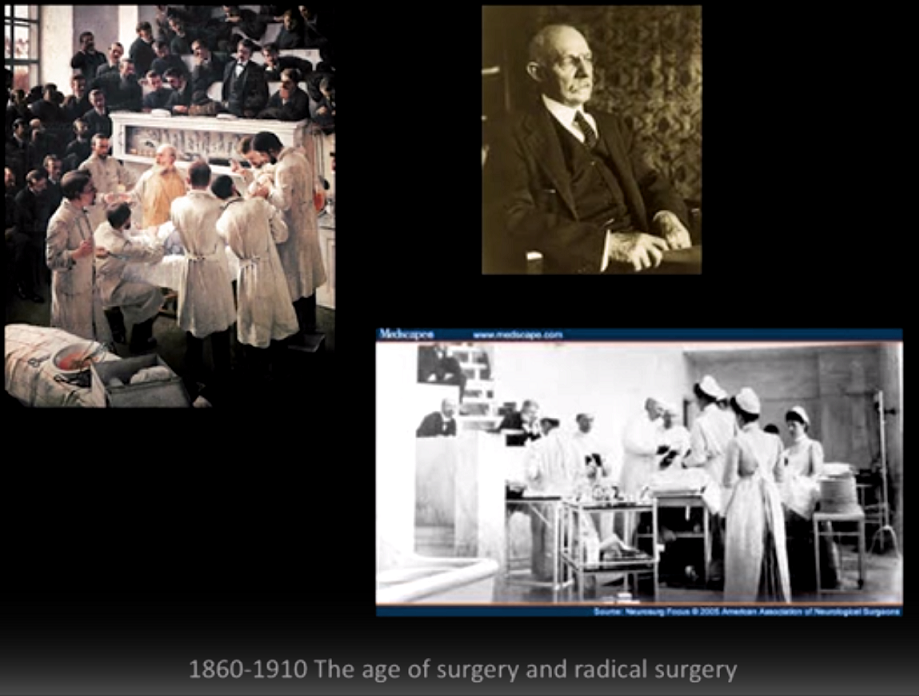 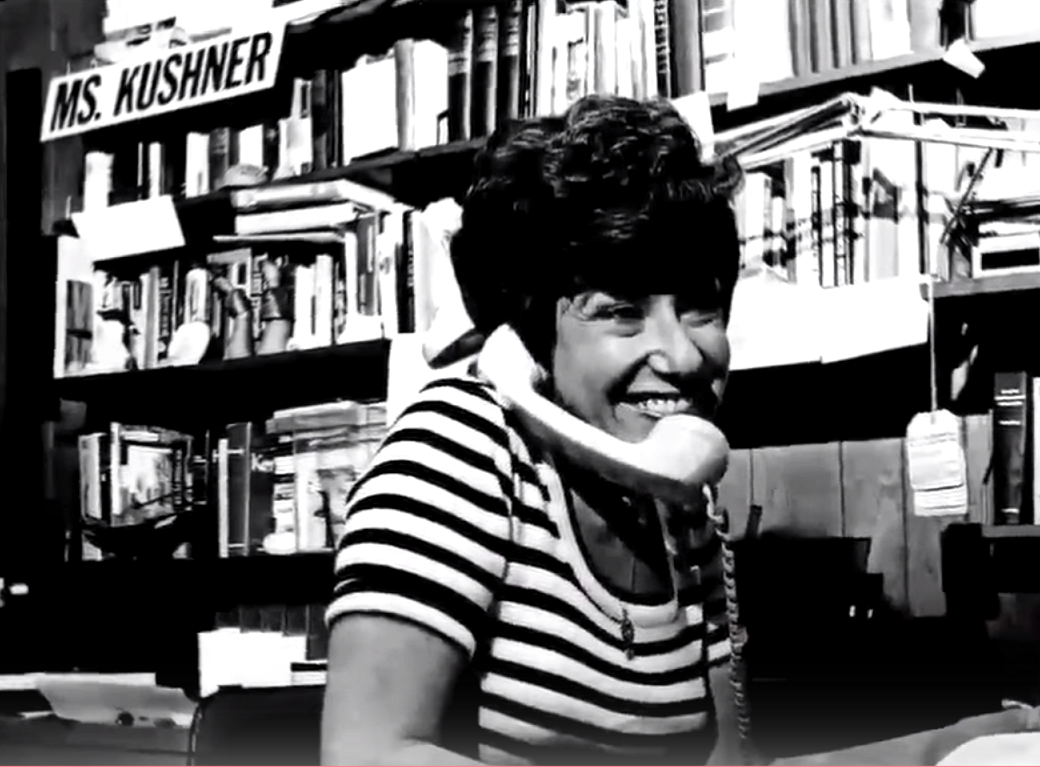 7/2/2019
11
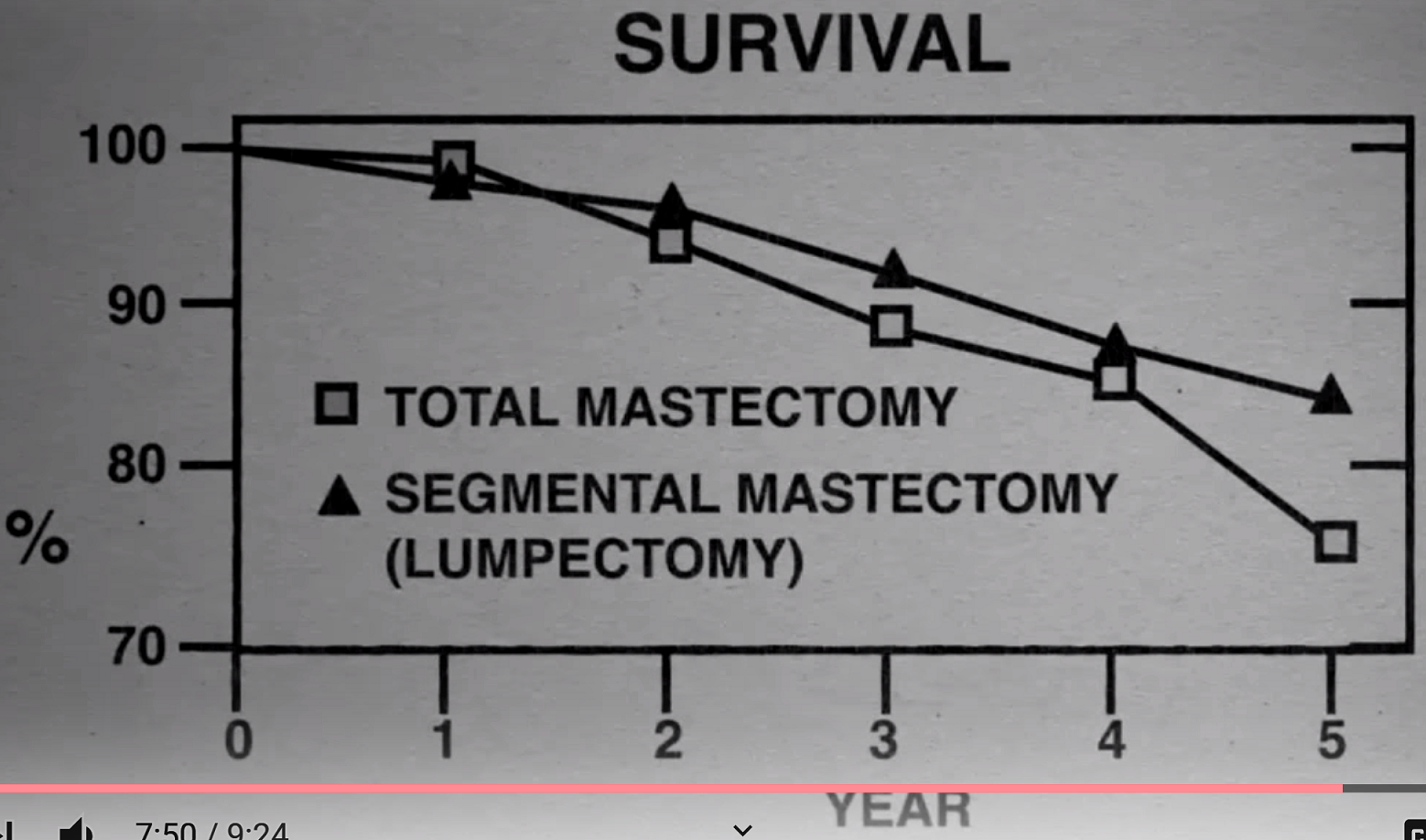 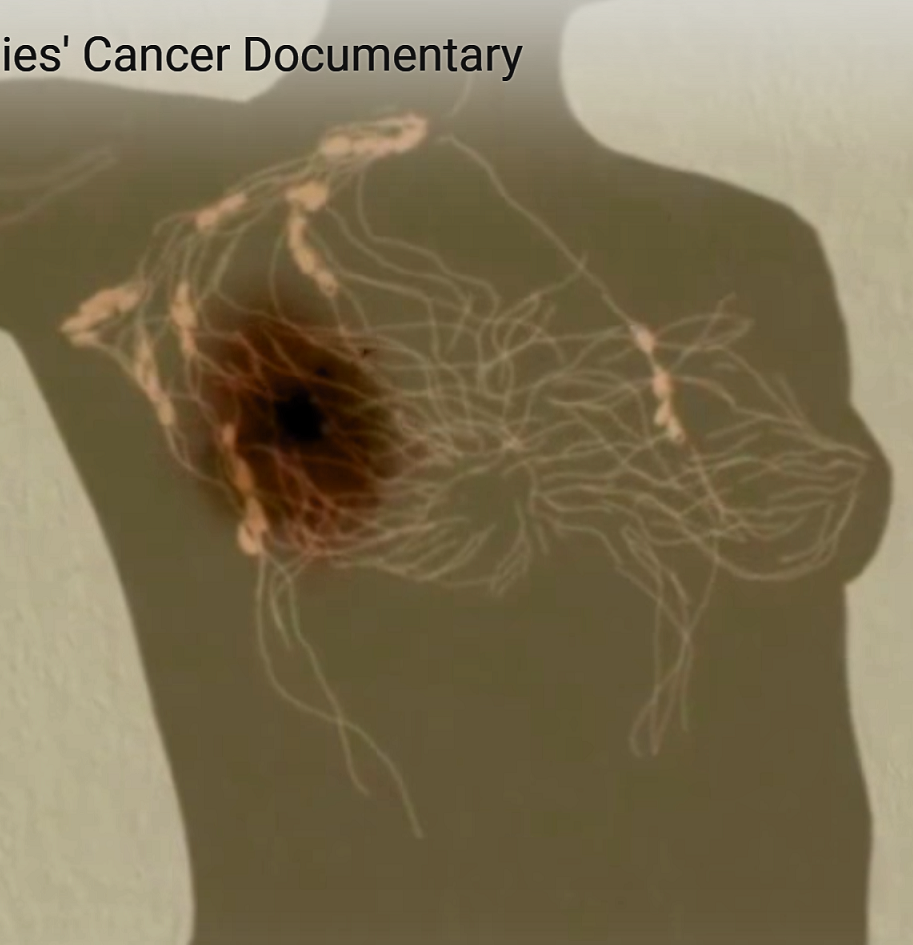 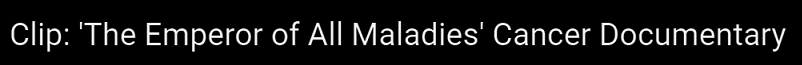 https://www.youtube.com/watch?v=S9pPwpeyOSk
7/2/2019
12
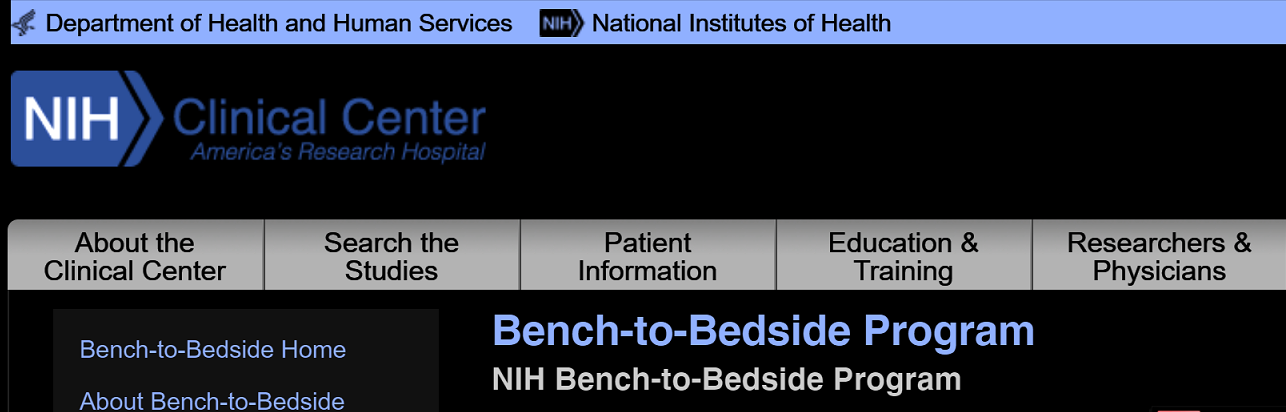 7/2/2019
13
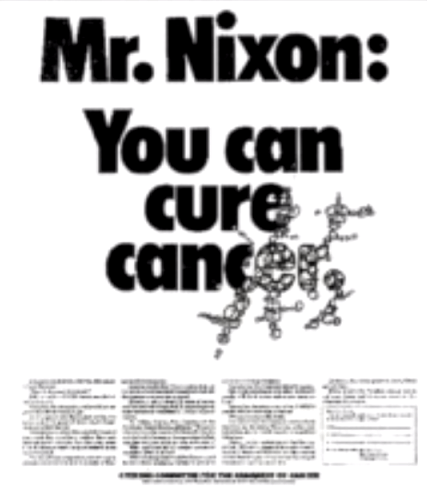 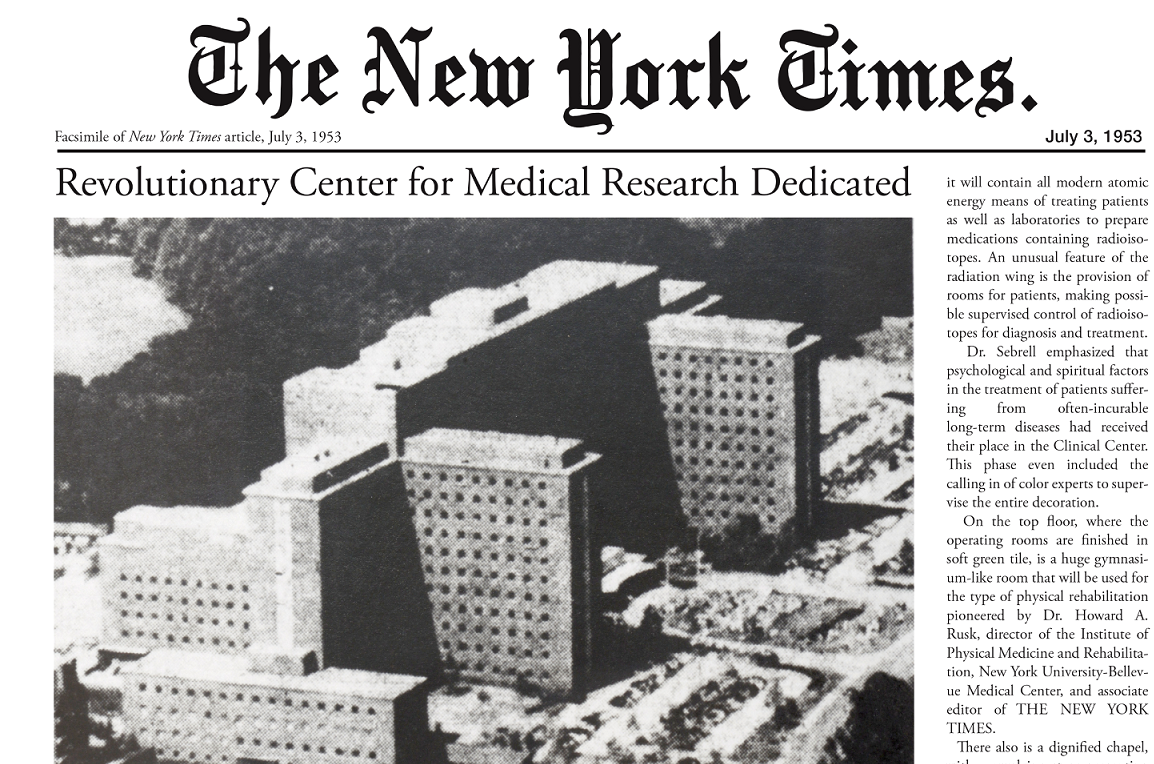 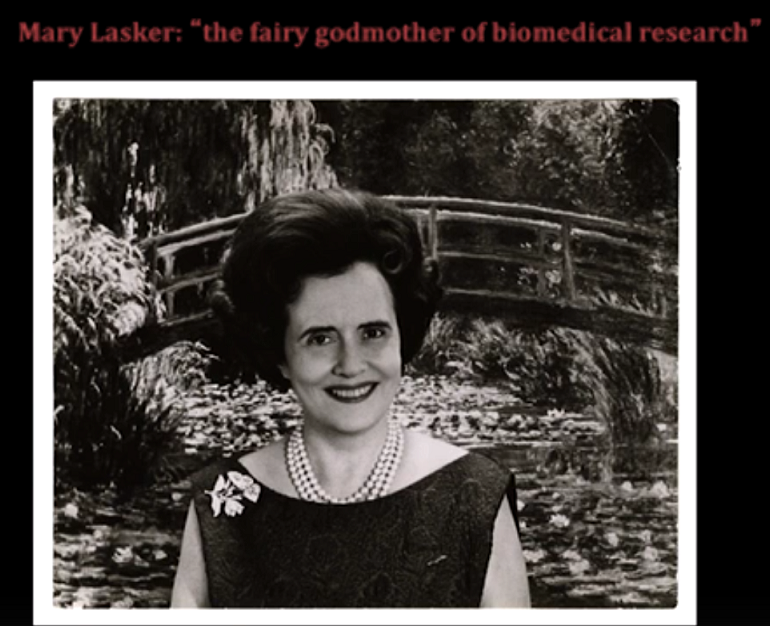 7/2/2019
14
https://clinicalcenter.nih.gov/ocmr/history/index.html
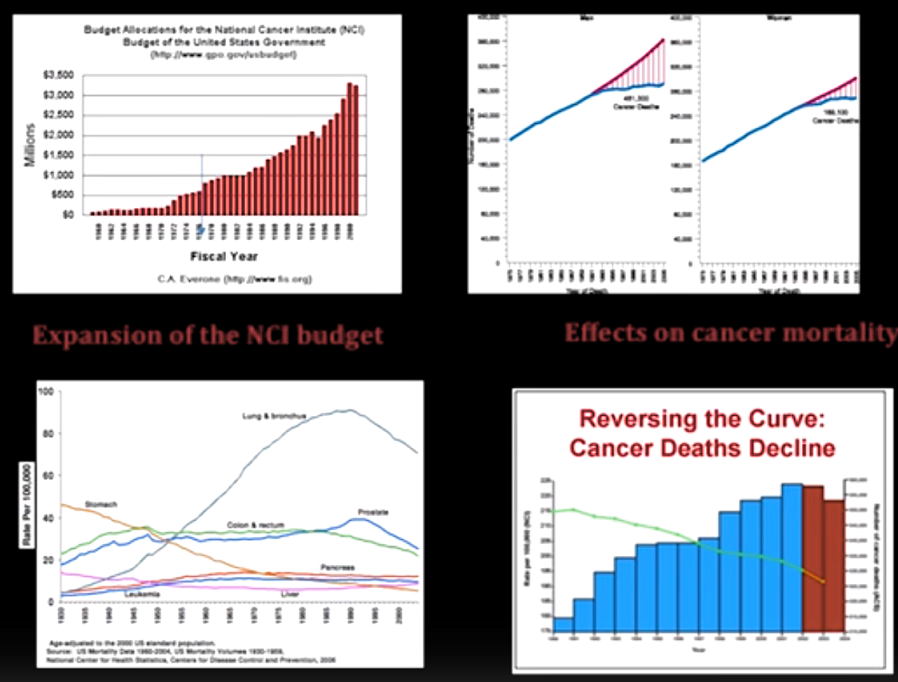 https://www.youtube.com/watch?v=YK9EFNbnU64
7/2/2019
15
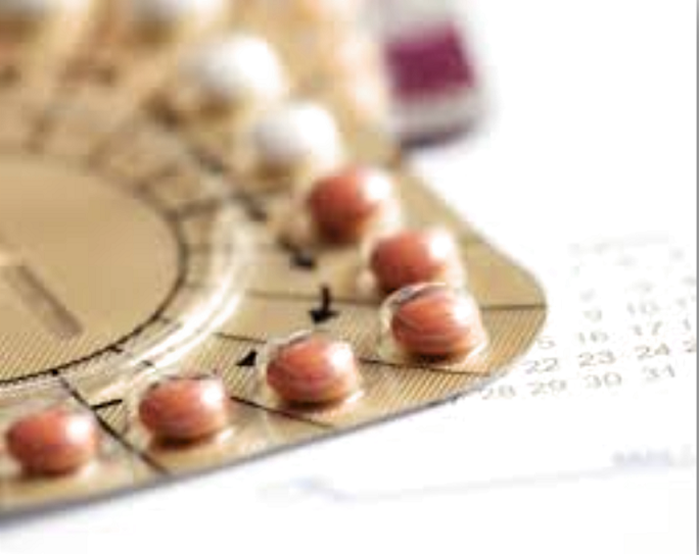 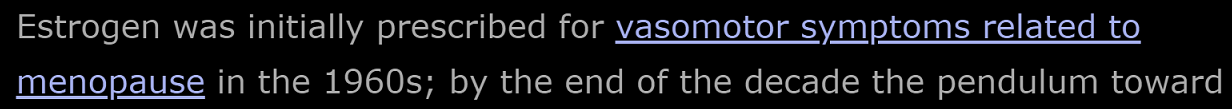 7/2/2019
16
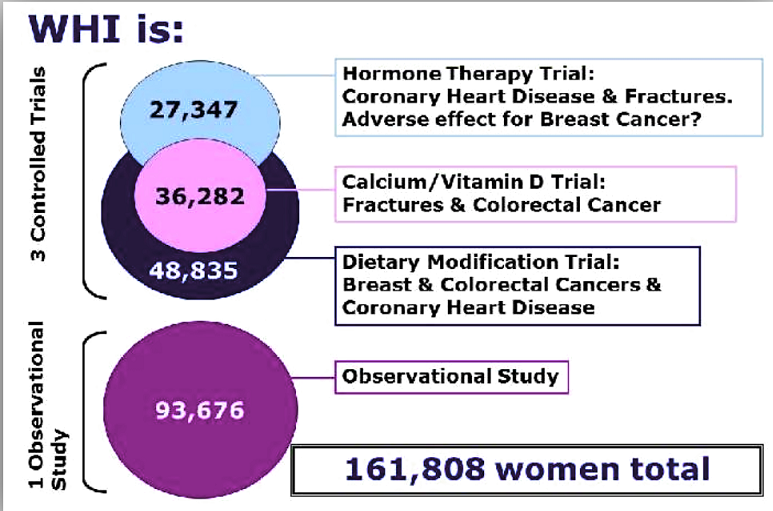 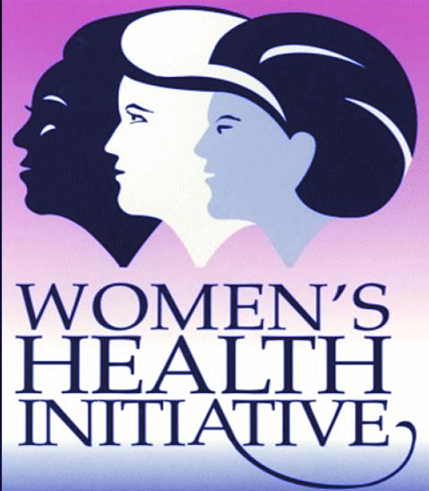 7/2/2019
17
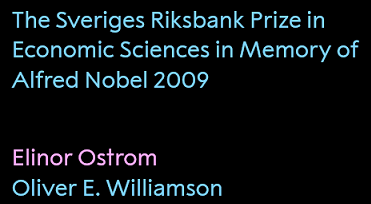 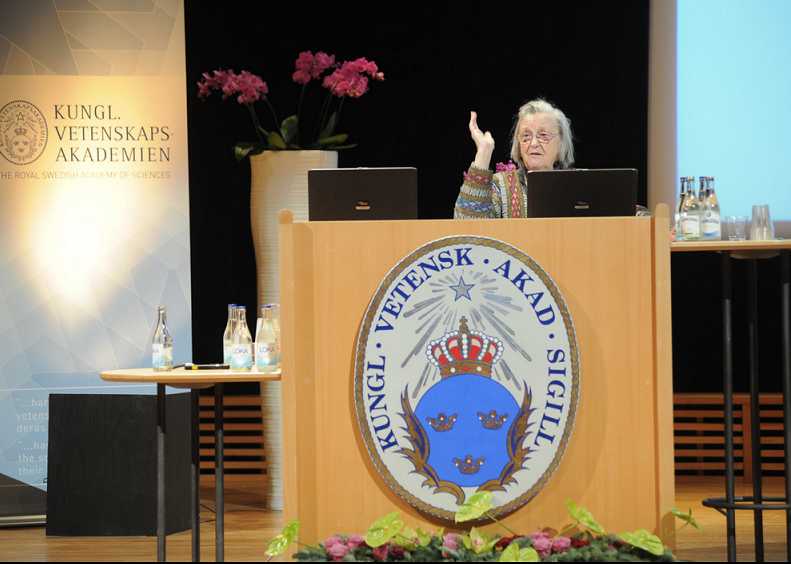 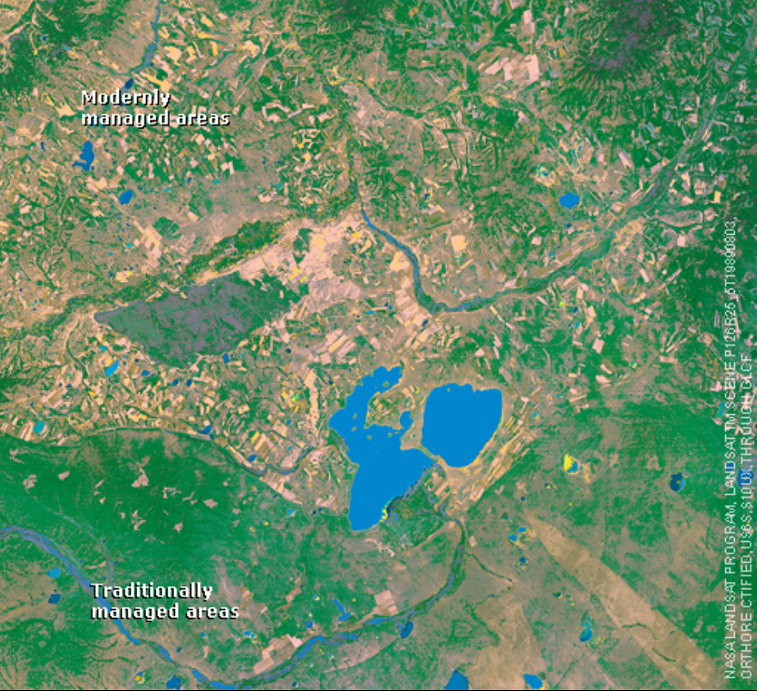 7/2/2019
18
https://www.nobelprize.org/prizes/economic-sciences/2009/ostrom/photo-gallery/
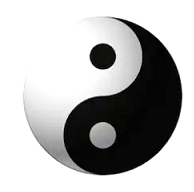 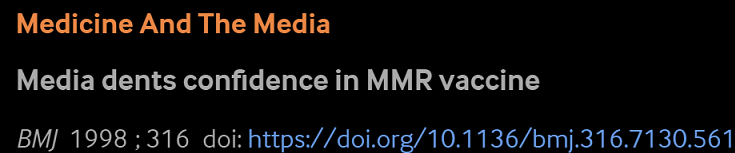 7/2/2019
19
https://www.bmj.com/content/316/7130/561?ijkey=9b5437b7abdeecda6be765df143903db8c568df2&keytype2=tf_ipsecsha
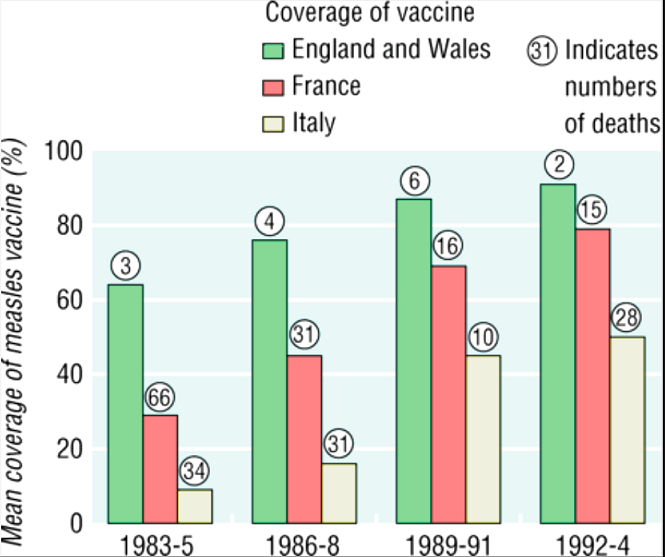 7/2/2019
20
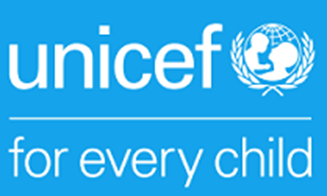 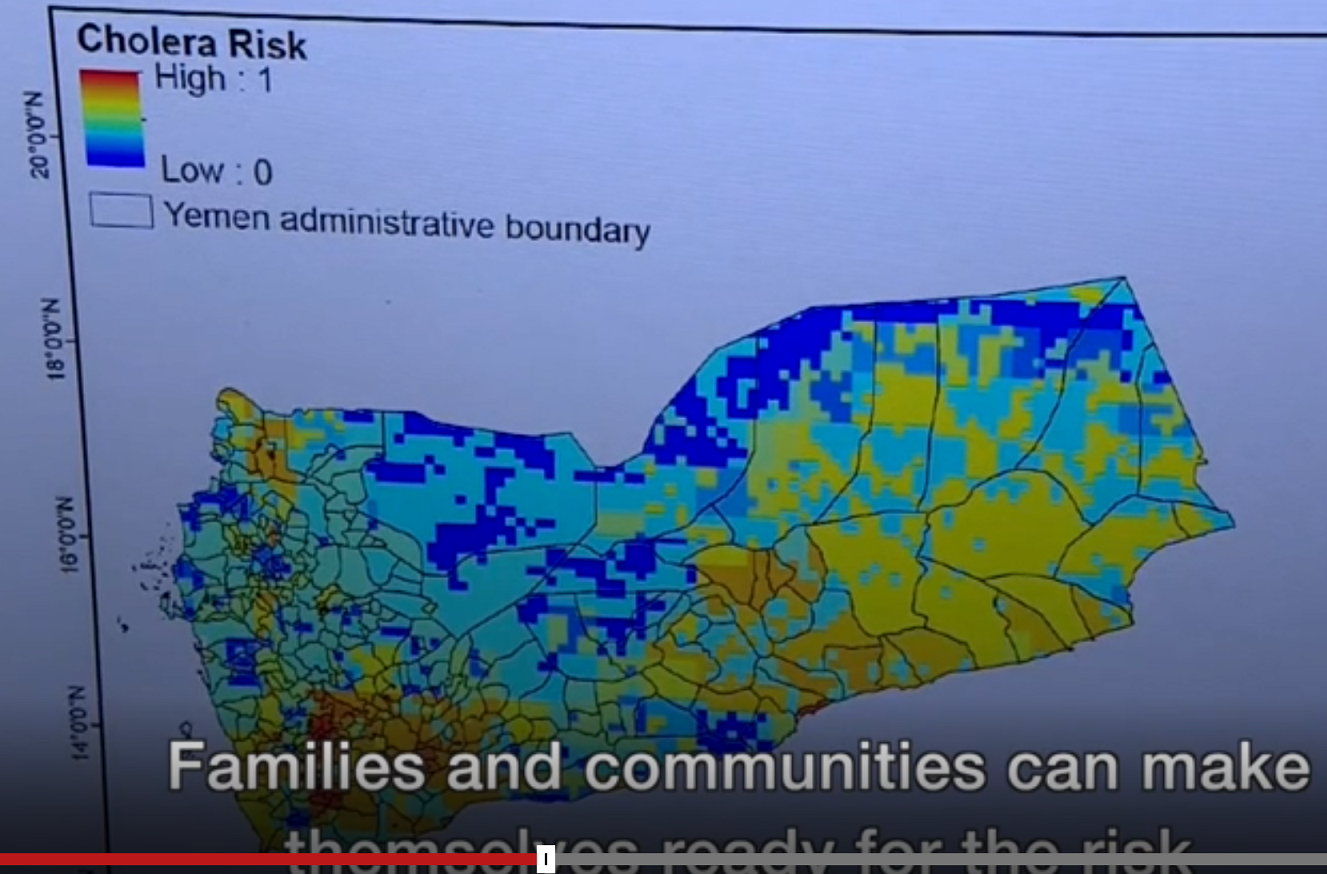 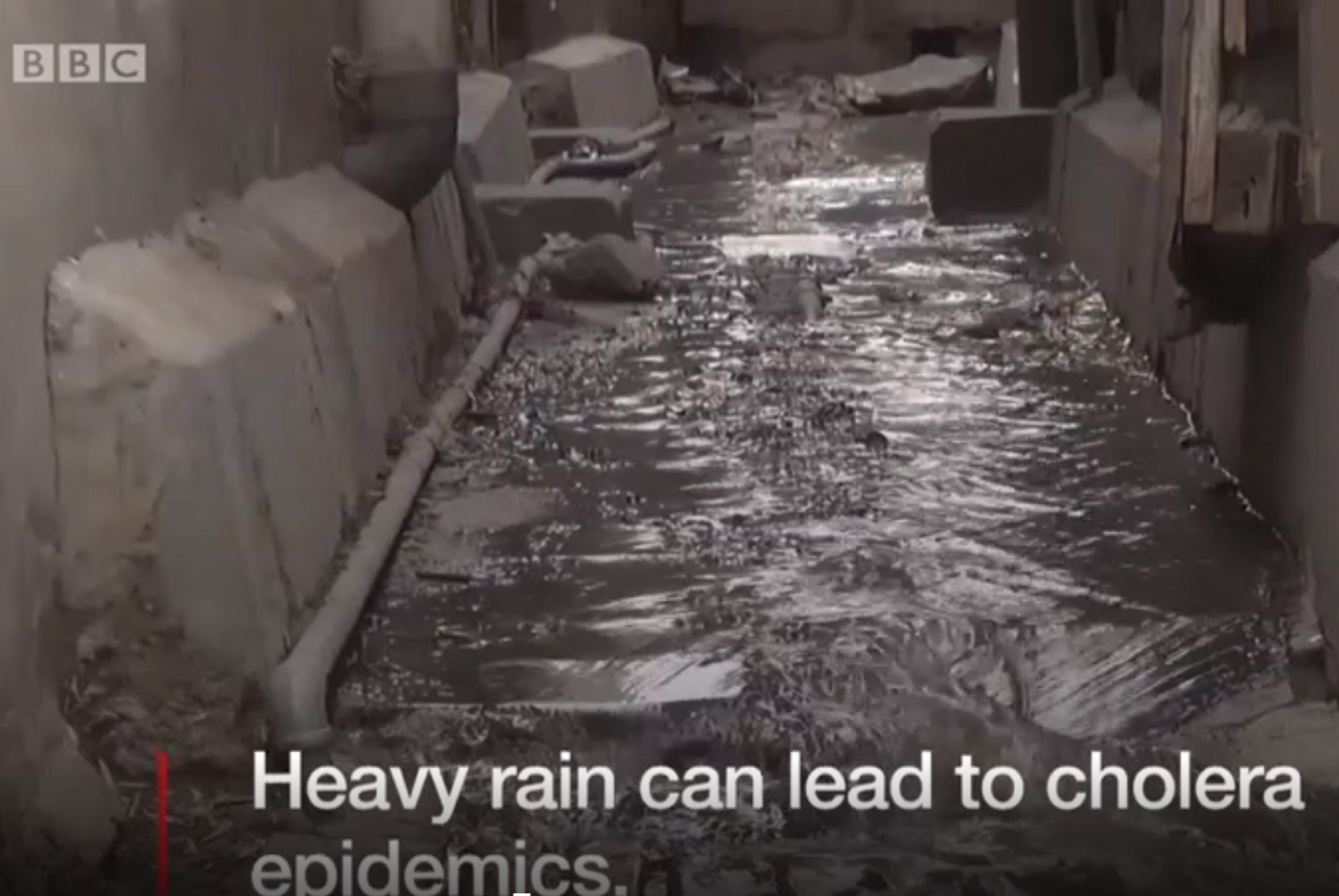 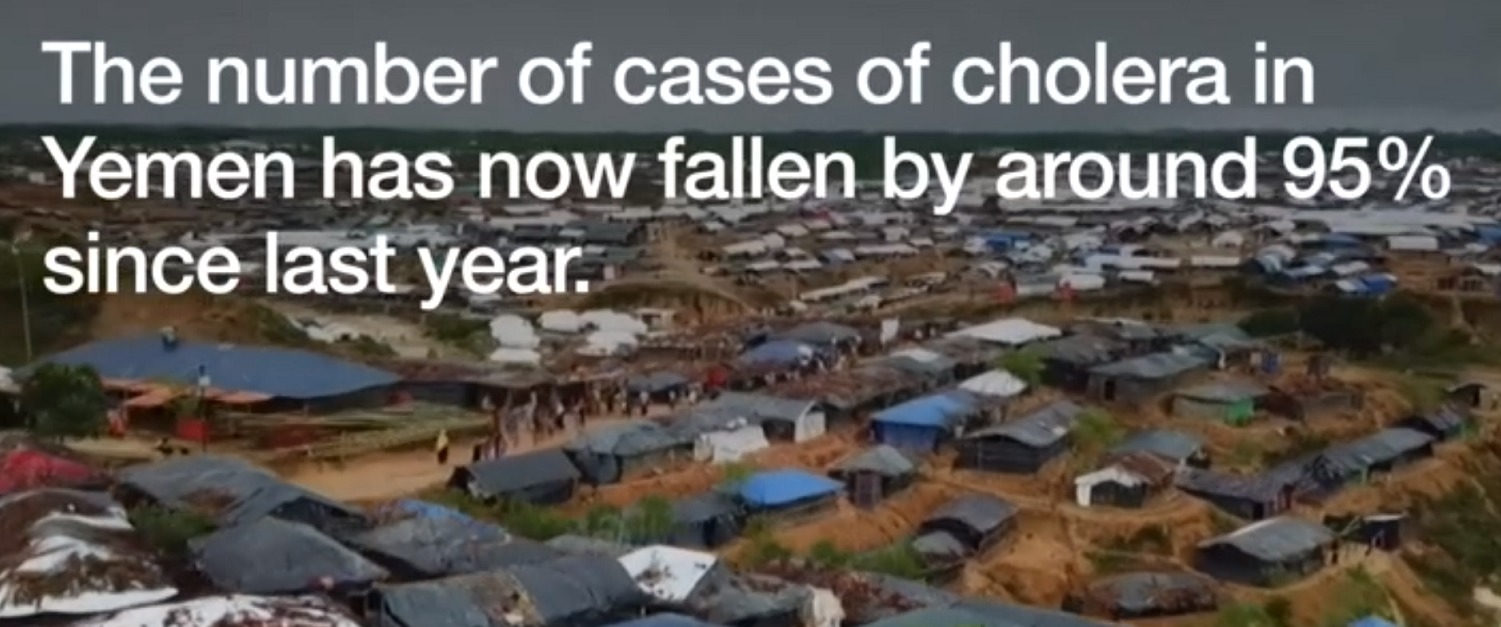 7/2/2019
21
https://www.bbc.com/news/health-45259922  27 August 2018
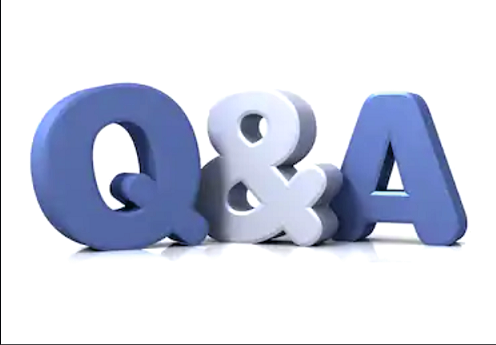 7/2/2019
22
สื่อสารอย่างไรให้ได้ผล
7/2/2019
23
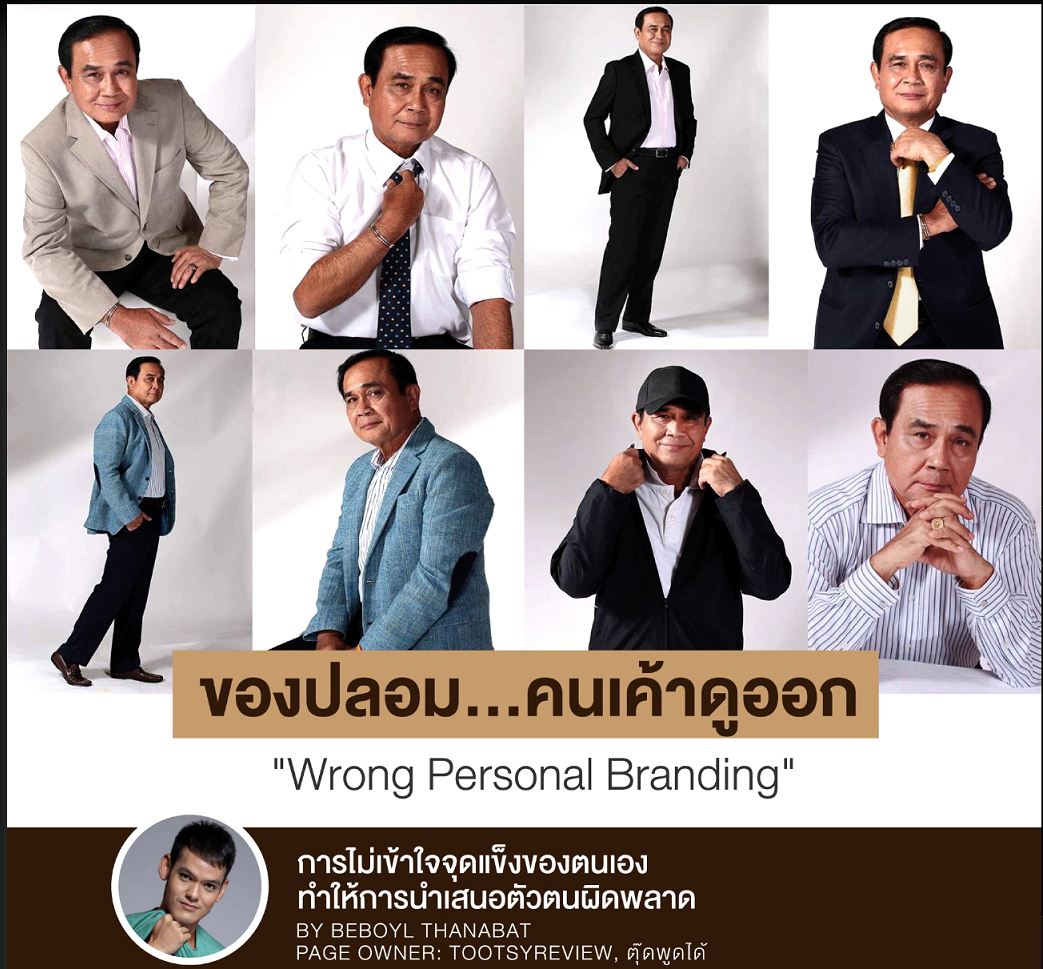 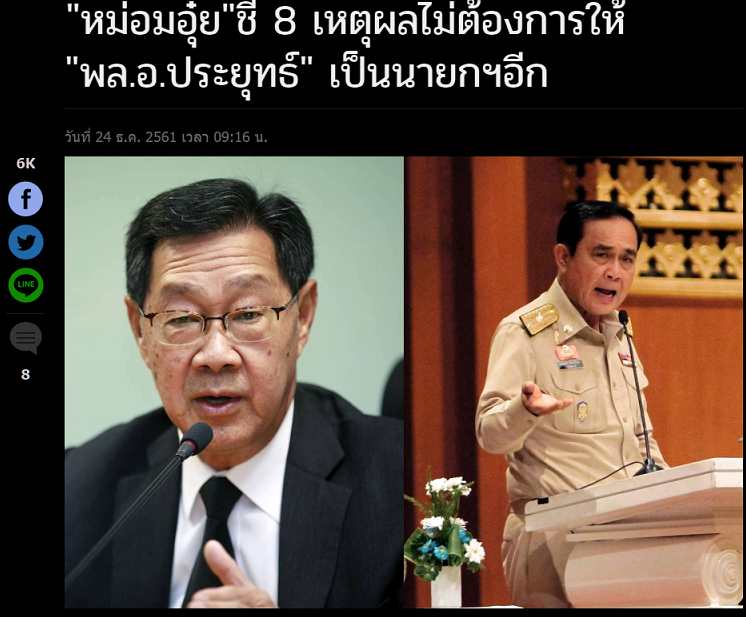 ใครๆก็อาจสื่อสารเชิงนโยบายได้
7/2/2019
24
ความเป็นไปของนโยบาย

ขึ้นกับอะไร
7/2/2019
25
พหุลักษณ์...อุปถัมภ์ เสรีนิยม วัตถุนิยม ศรีธนญชัย
ทุนนิยมโลก
สองขั้วการเมือง
ปชต ครึ่งใบ...เผด็จการ
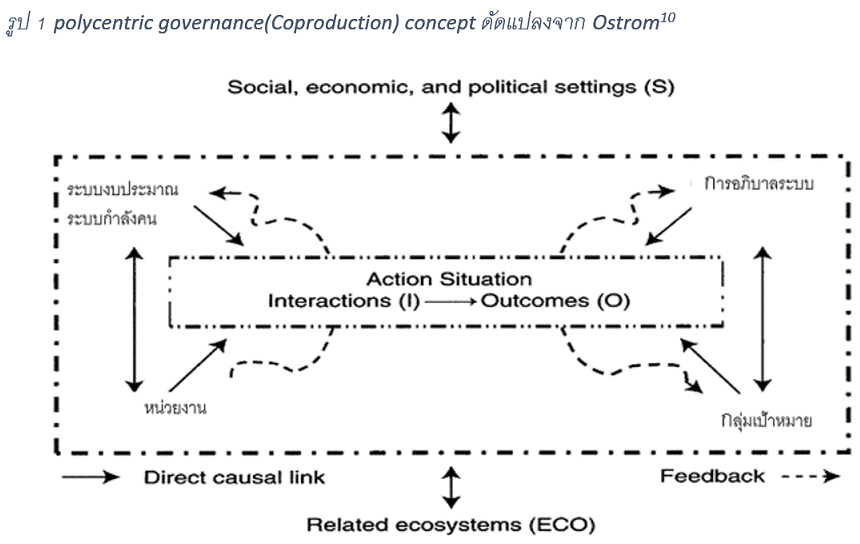 ม.44  เผด็จการ
รวมศูนย์
การวิพากษ์วิจารณ์ของสังคม 
การทำงานของปปช...คสช
จำเลยสังคม
เลือกปฏิบัติ
ปปช.
สาธารณชน
คสช
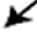 โลกออนไลน์
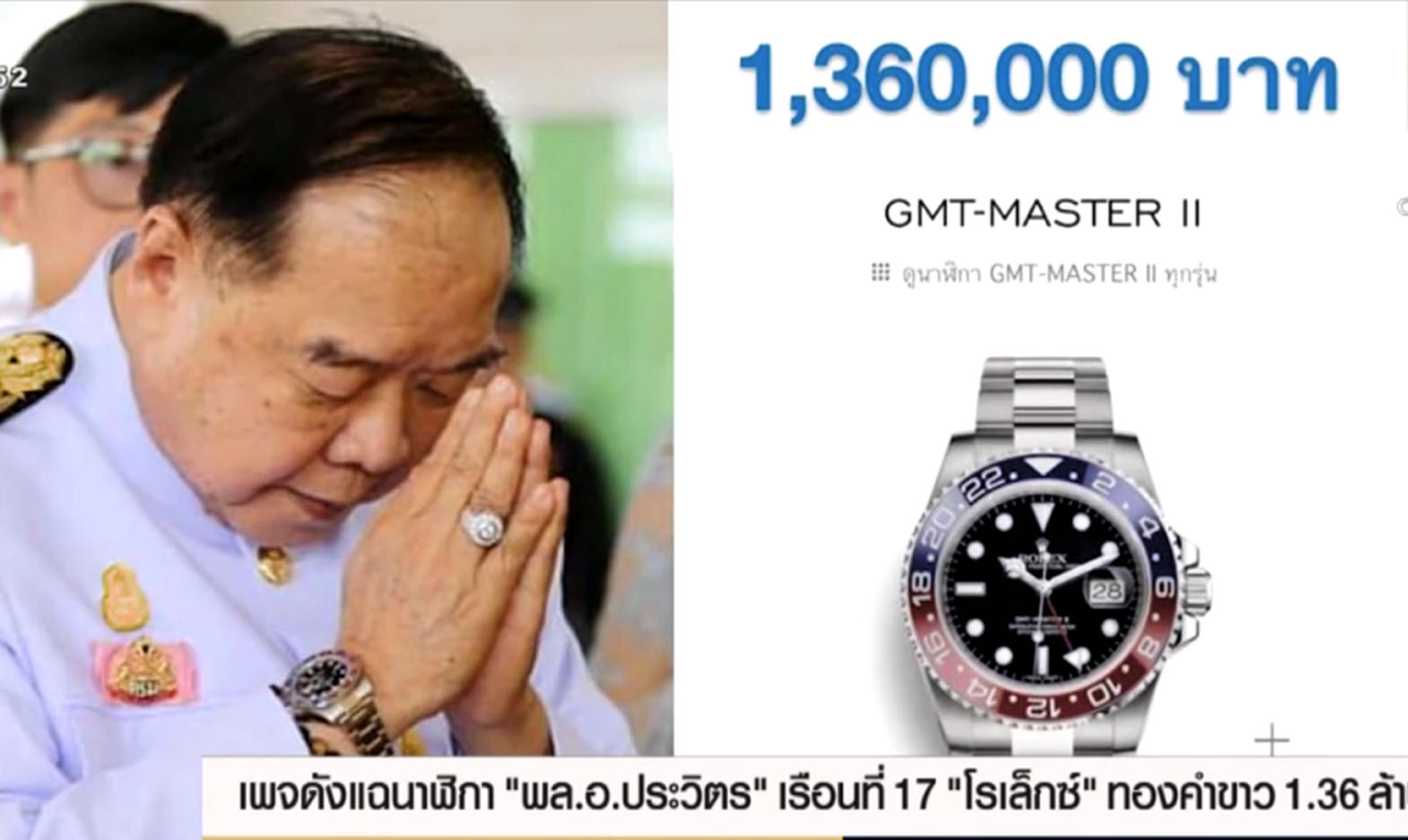 7/2/2019
26
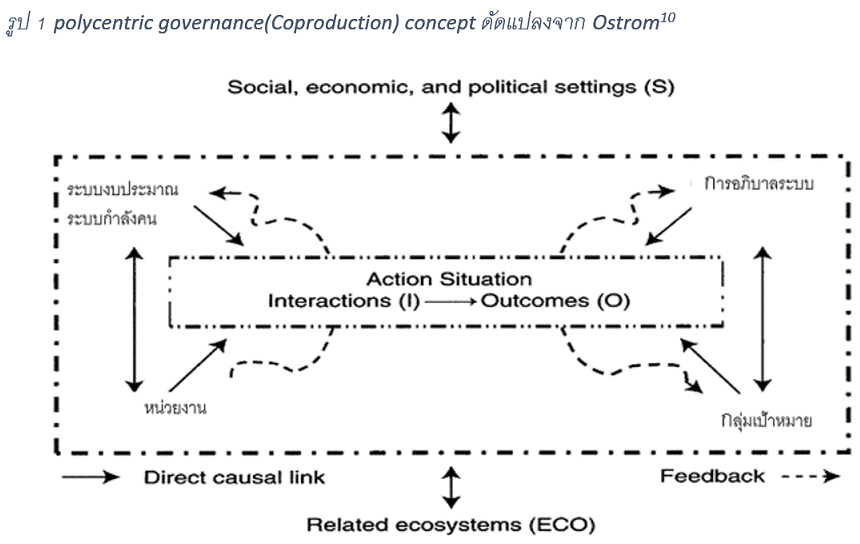 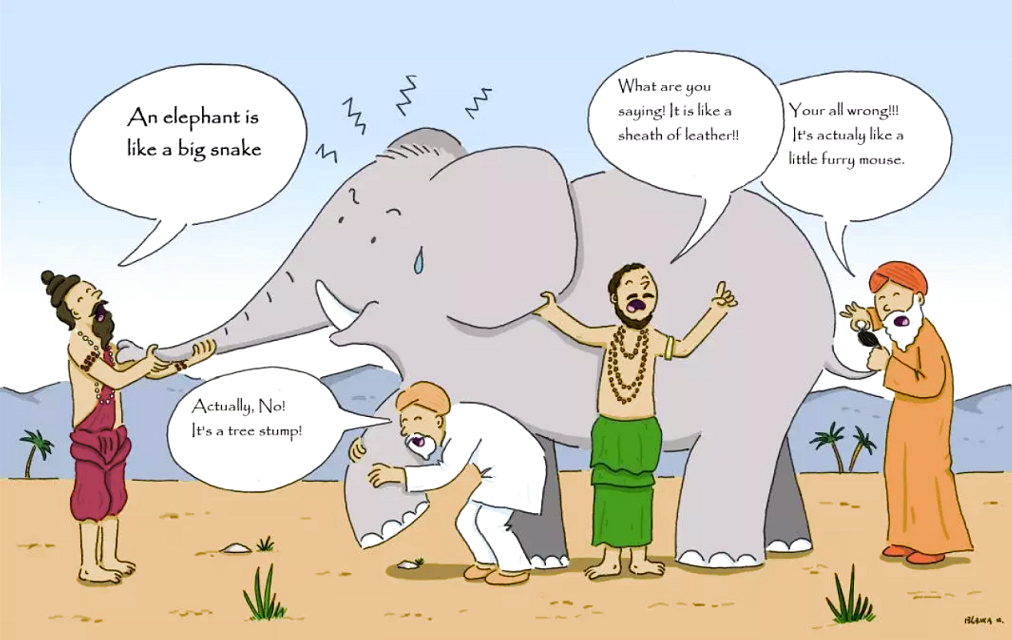 7/2/2019
28
Howlett et al 2017
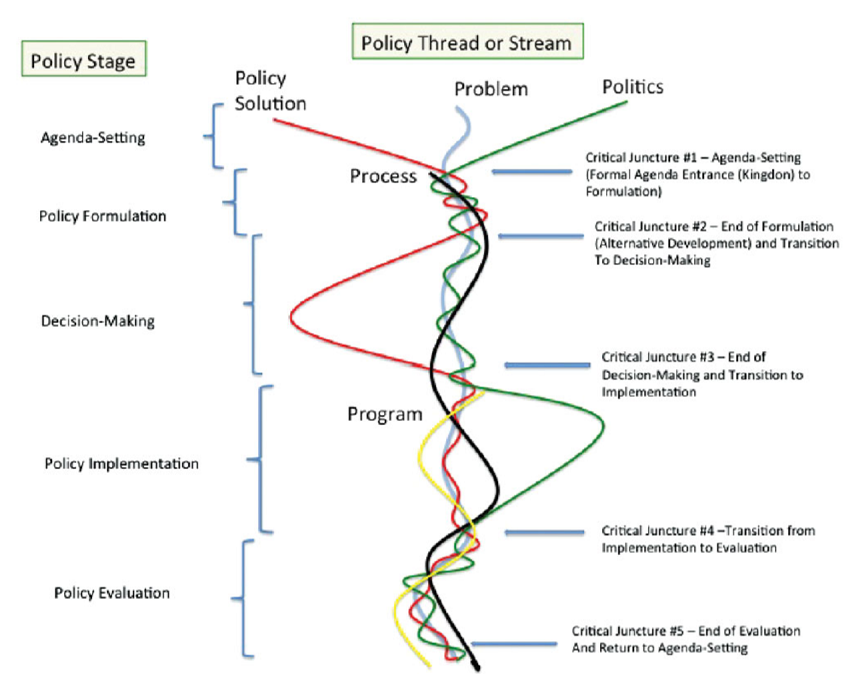 Contextual factors
7/2/2019
29
จำนวนผู้บาดเจ็บจากอุบัติเหตุจราจรที่ต้องนอนโรงพยาบาล
ในช่วงงานประเพณีแข่งเรือนัดเปิด-ปิดสนามระหว่างปี 2549 - 2556
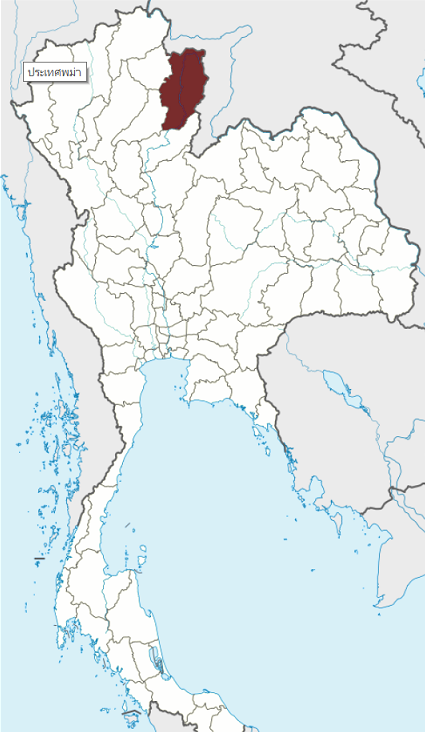 นอนรพ.ลดลง 
91.40%
พรบ. สุรา
7/2/2019
30
[Speaker Notes: ท่ามกลางจุดอ่อนด้านสมรรถนะในการดำเนินนโยบายหรือมาตรการ และจุดอ่อนทางโครงสร้างในการควบคุมการบริโภคยาสูบ  ยังมี outlierหรือกรณียกเว้น เป็นบทเรียนให้ศึกษาจากการควบคุมการบริโภคสุรา
ในจังหวัดน่าน ยังมีความสำเร็จในการลดจำนวนผู้บาดเจ็บจากอุบัติเหตุจราจรซึ่งเกี่ยวข้องกับการดื่มสุรา  การที่น่านเป็นหนึ่งในพื้นที่ยากจนที่สุดของประเทศ(GPPต่อหัวประชากร=0.25 ของค่ากลางประเทศ) น่านจึงเป็นตัวอย่างของการควบคุมการบริโภคสุราที่สามารถปิดช่องว่างระหว่างเมืองกับชนบทได้ชัดเจน 
ความสำเร็จที่น่านยังตอบความห่วงใยเรื่องจุดอ่อนด้านสมรรถนะและโครงสร้างที่กล่าวมาด้วย]
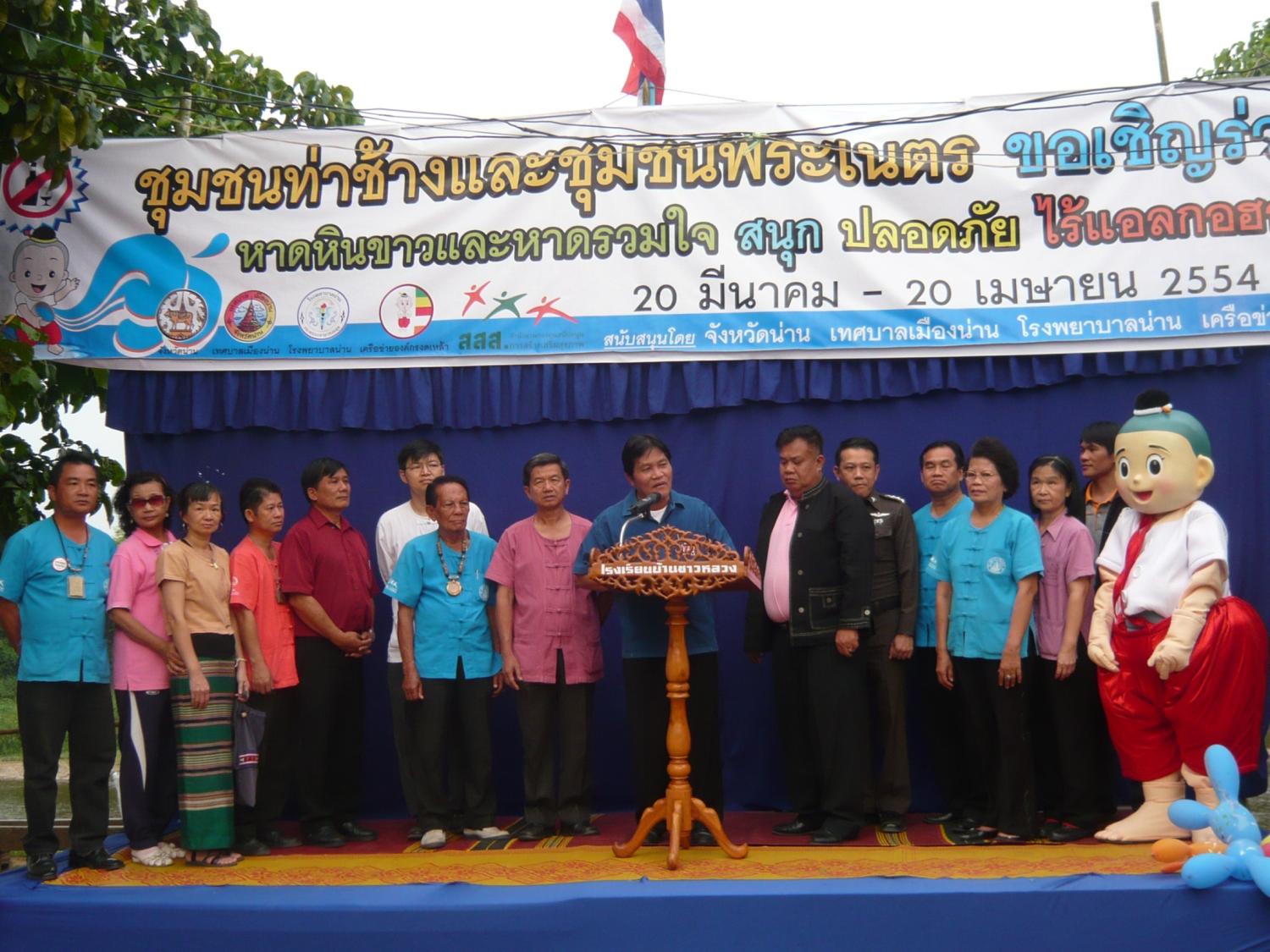 เครือข่ายความร่วมมือ
7/2/2019
31
[Speaker Notes: เพราะความสำเร็จที่น่านเป็นผลจากการผนึกประสานสรรพกำลังสหภาคีอันประกอบด้วยกลไกรัฐและกลไกประชาสังคมในการสร้างเงื่อนไขทางสังคมเกื้อหนุนการไม่ดื่มสุรา ในเทศกาลประเพณีแข่งเรือที่เคยพ่วงเหล้ามาช้านาน]
disability
injured
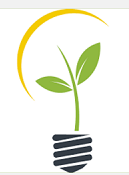 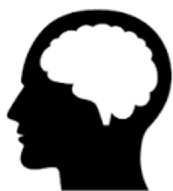 Policy & plan
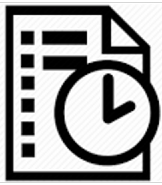 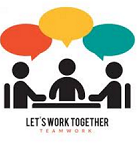 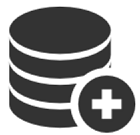 Change agents
feedback
เมาแล้วขับ
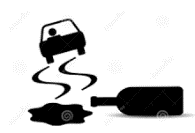 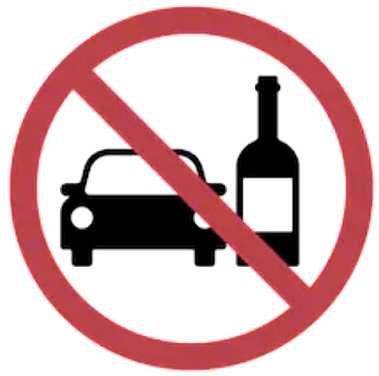 Distal determinants
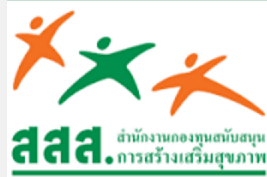 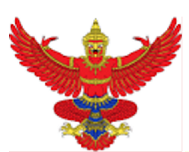 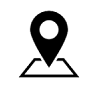 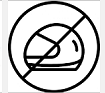 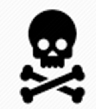 budgeting
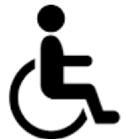 Proximal determinants
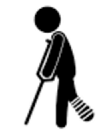 agencies
Megatrends
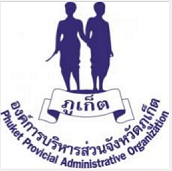 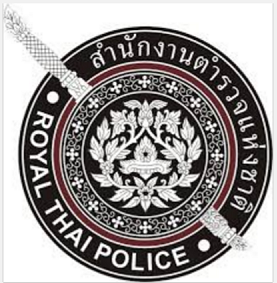 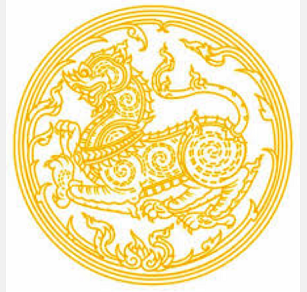 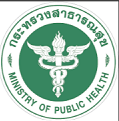 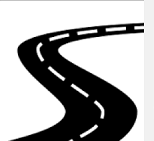 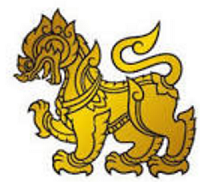 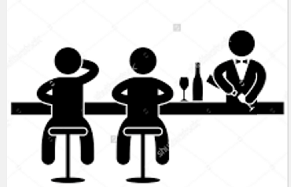 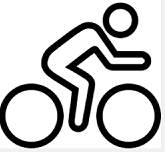 intervention
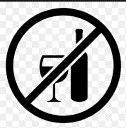 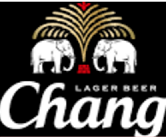 7/2/2019
32
[Speaker Notes: สิ่งนี้เกิด่ขึ้นจากการชี้นำสังคมด้วยความรู้เชิงประจักษ์ว่า การดื่มสุรานำไปสู่การบาดเจ็บจากอุบัติเหตุจราจรจริง และสัมพันธ์กับเทศกาลแข่งเรือพ่วงเหล้า ซึ่งอยู่ในวิสัยที่จะควบคุมได้ด้วยมาตรการจำกัดการโฆษณาเครื่องดื่มแอลกอฮอล  การยกเลิกการดื่มสุราในเทศกาลแข่งเรือ จึงนำไปสู่การลดดื่มแล้วขับในช่วงเทศกาลฯ]
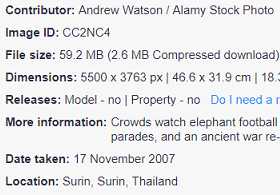 งานช้างสุรินทร์ 2550(2007)
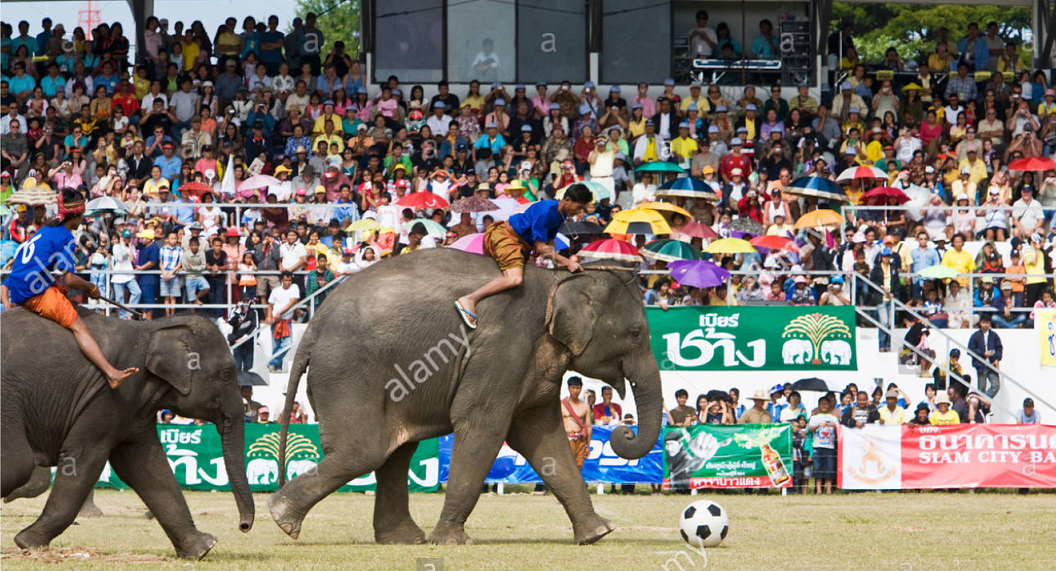 7/2/2019
33
งานช้างสุรินทร์ 2561
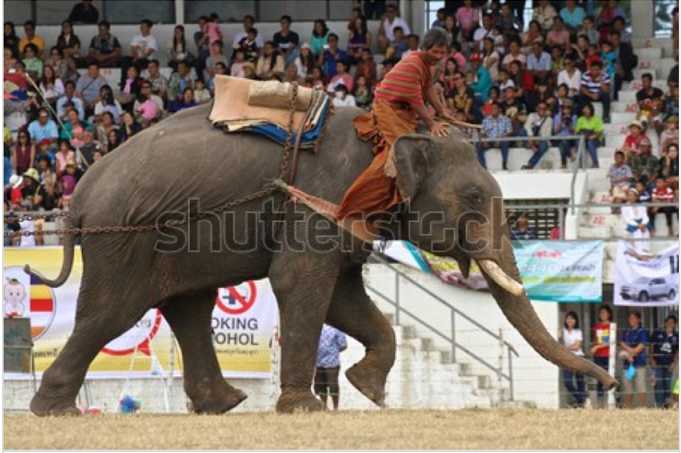 7/2/2019
34
Howlett et al 2017
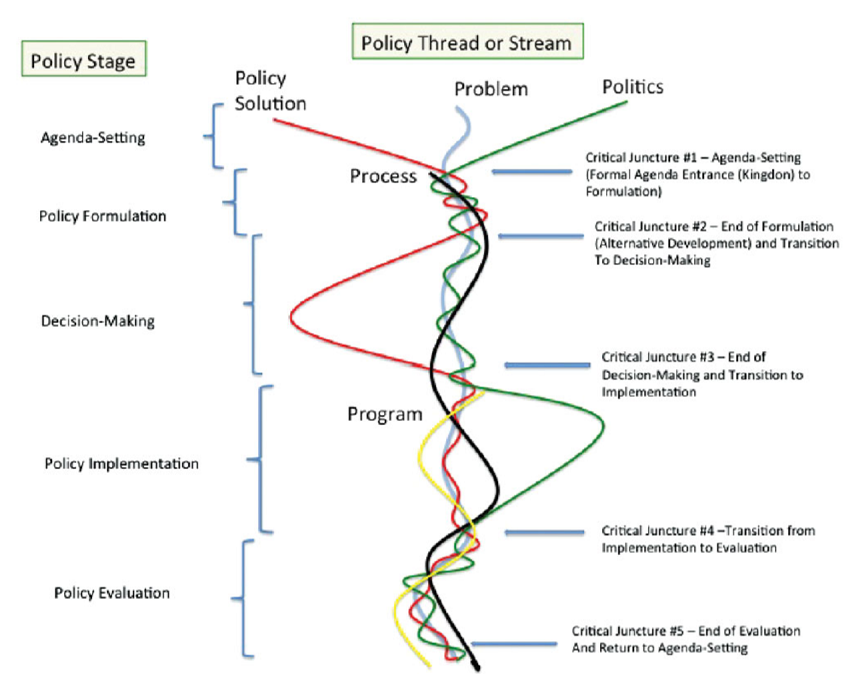 Contextual factors
แข่งเรือพ่วงเหล้า
7/2/2019
35
Howlett et al 2017
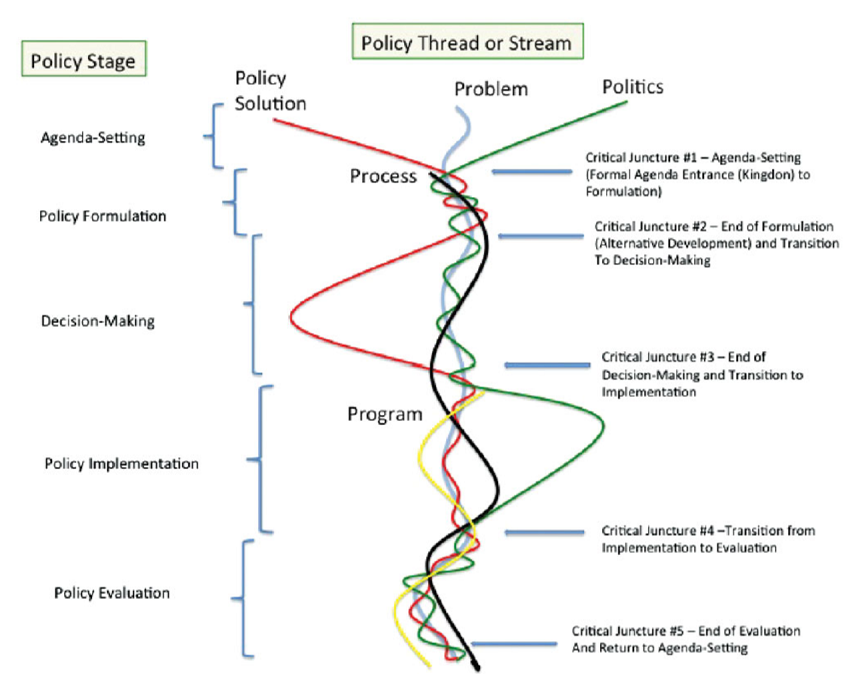 Contextual factors
แข่งเรือพ่วงเหล้า
-ถกแถลงผลวิเคราะห์จากข้อมูลรพ.น่าน
-เผยแพร่ผลกระทบทางสุขภาพต่อสาธารณะ
7/2/2019
36
Howlett et al 2017
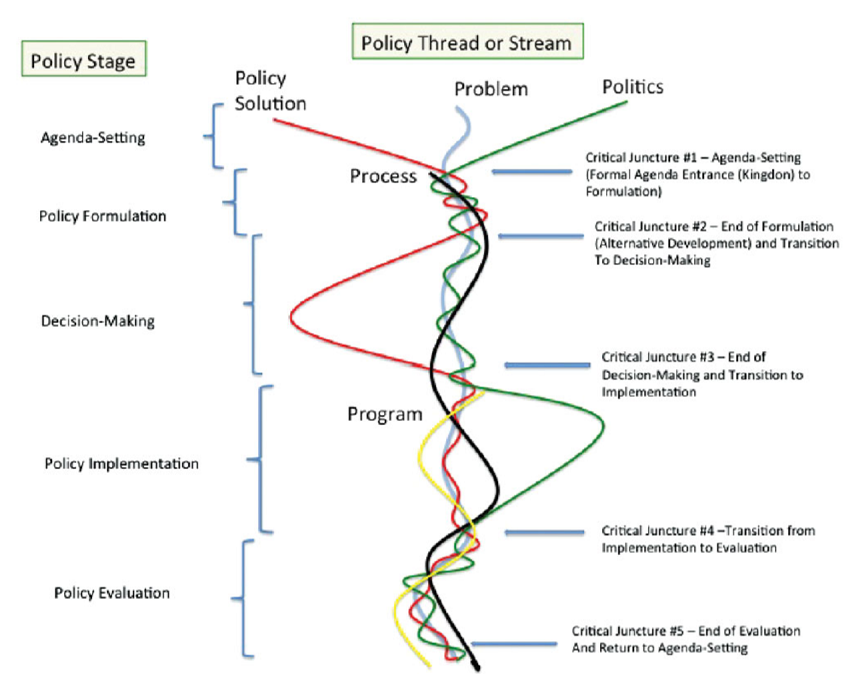 Contextual factors
ถอนเหล้าออกจากประเพณีแข่งเรือ
7/2/2019
37
Howlett et al 2017
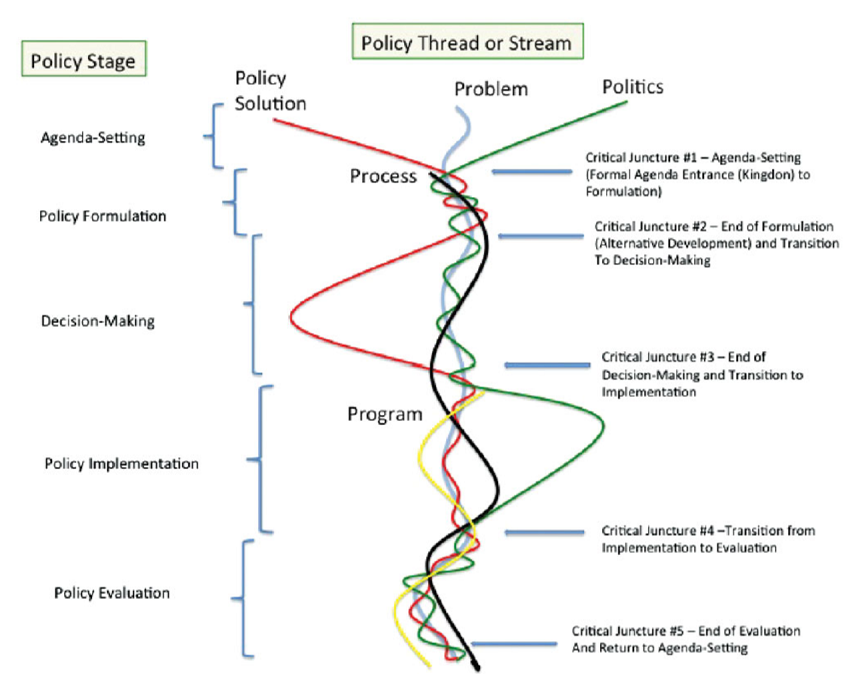 Contextual factors
ไม่รับสปอนเซอร์  
ปลดป้ายโฆษณาตามร้านค้า
ประชาสัมพันธ์ผลกระทบทางสุขภาพ
7/2/2019
38
Howlett et al 2017
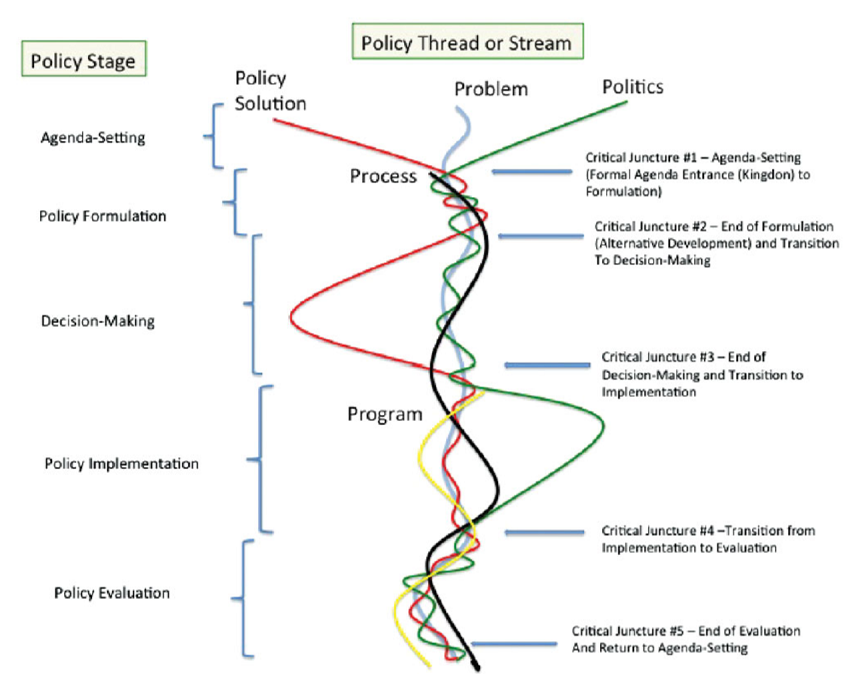 Contextual factors
วิเคราะห์ผลกระทบฯในเทศกาลแข่งเรือปลอดเหล้า
สำรวจการดื่มสุราในเทศกาลฯ
สำรวจประชามติ
ถกแถลงในเวทีนโยบาย
7/2/2019
39
กลยุทธการสื่อสาร
7/2/2019
40
https://www.slideshare.net/karthikjeganathan/communication-principles-24795432
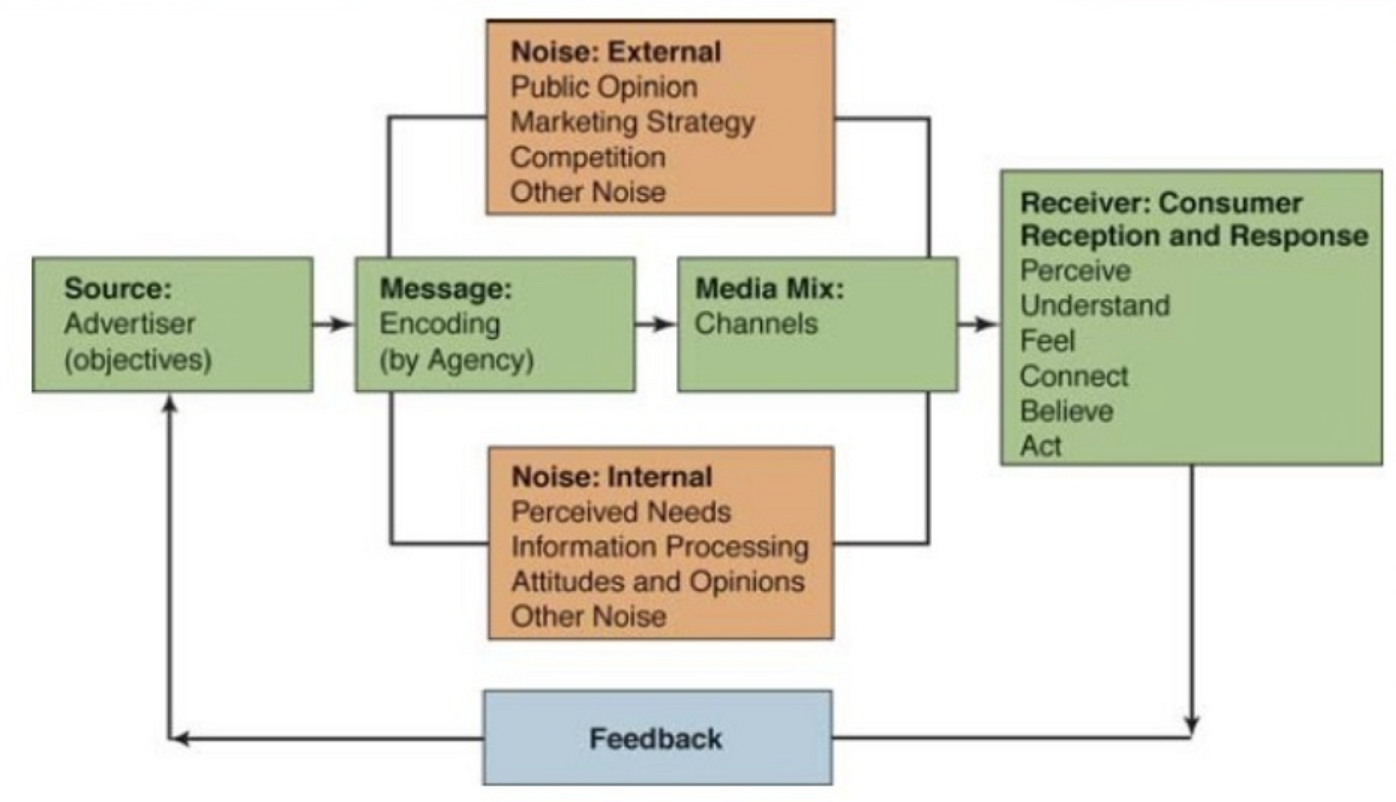 7/2/2019
41
กลยุทธการสื่อสาร...

กรณีศึกษา
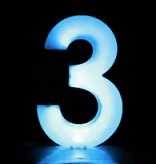 7/2/2019
42
กลยุทธการสื่อสาร...

กรณีศึกษา
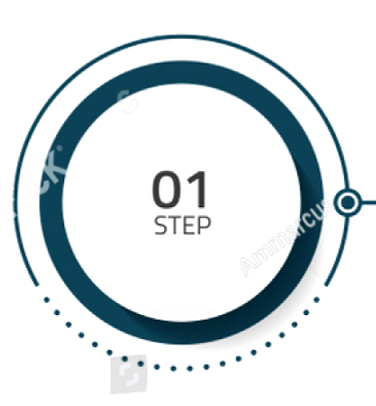 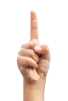 7/2/2019
43
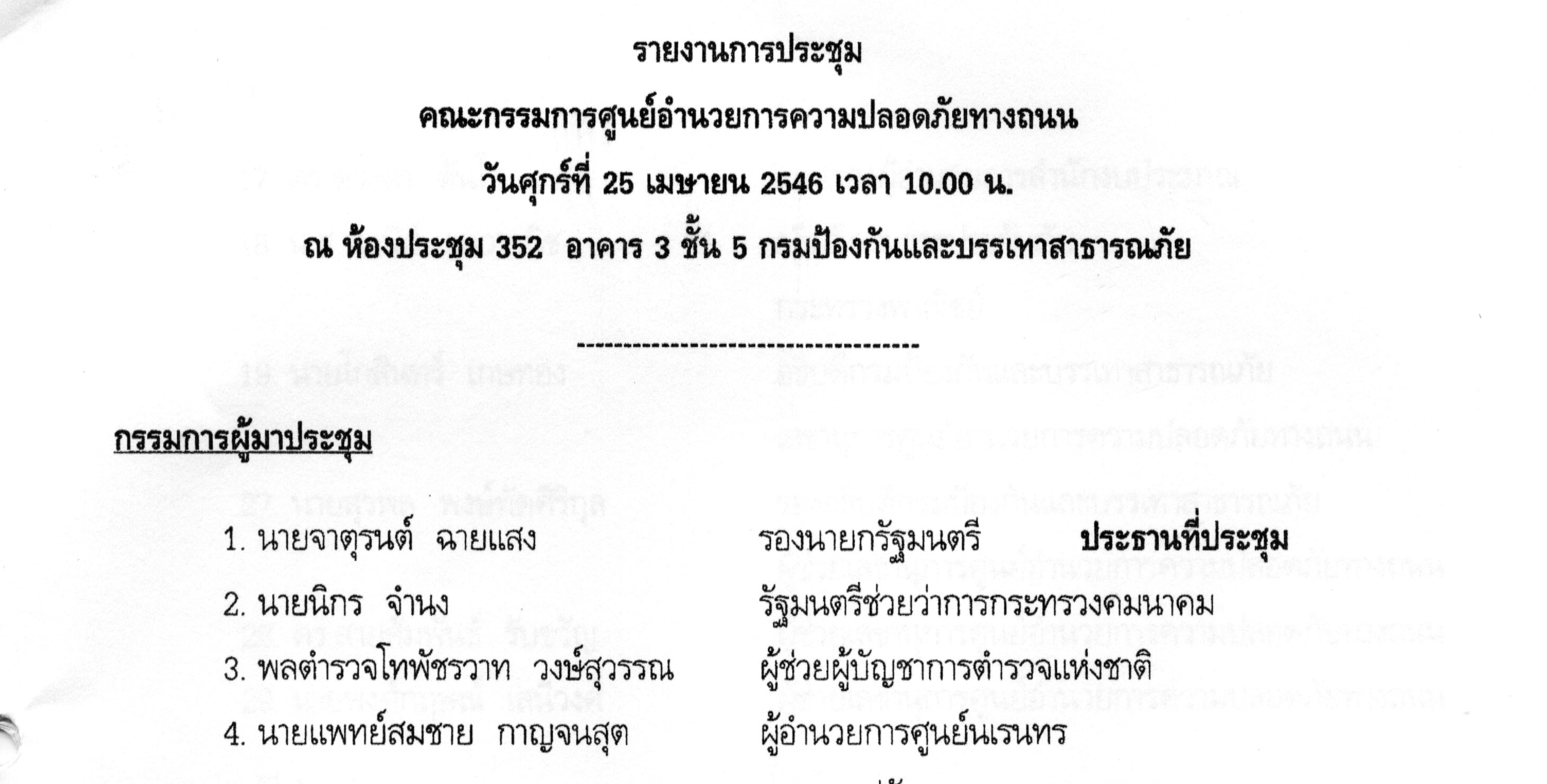 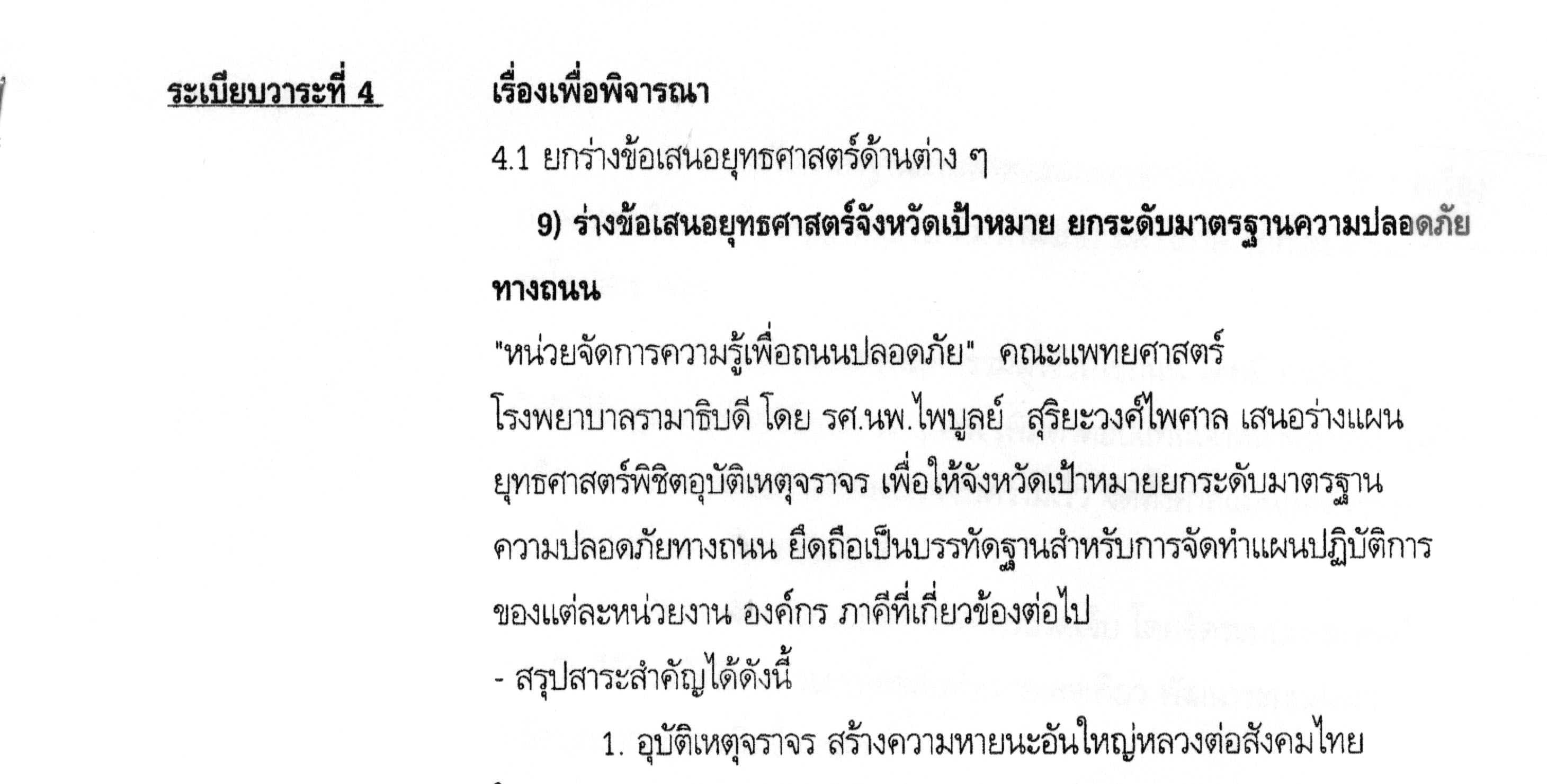 Road map
Policy framework
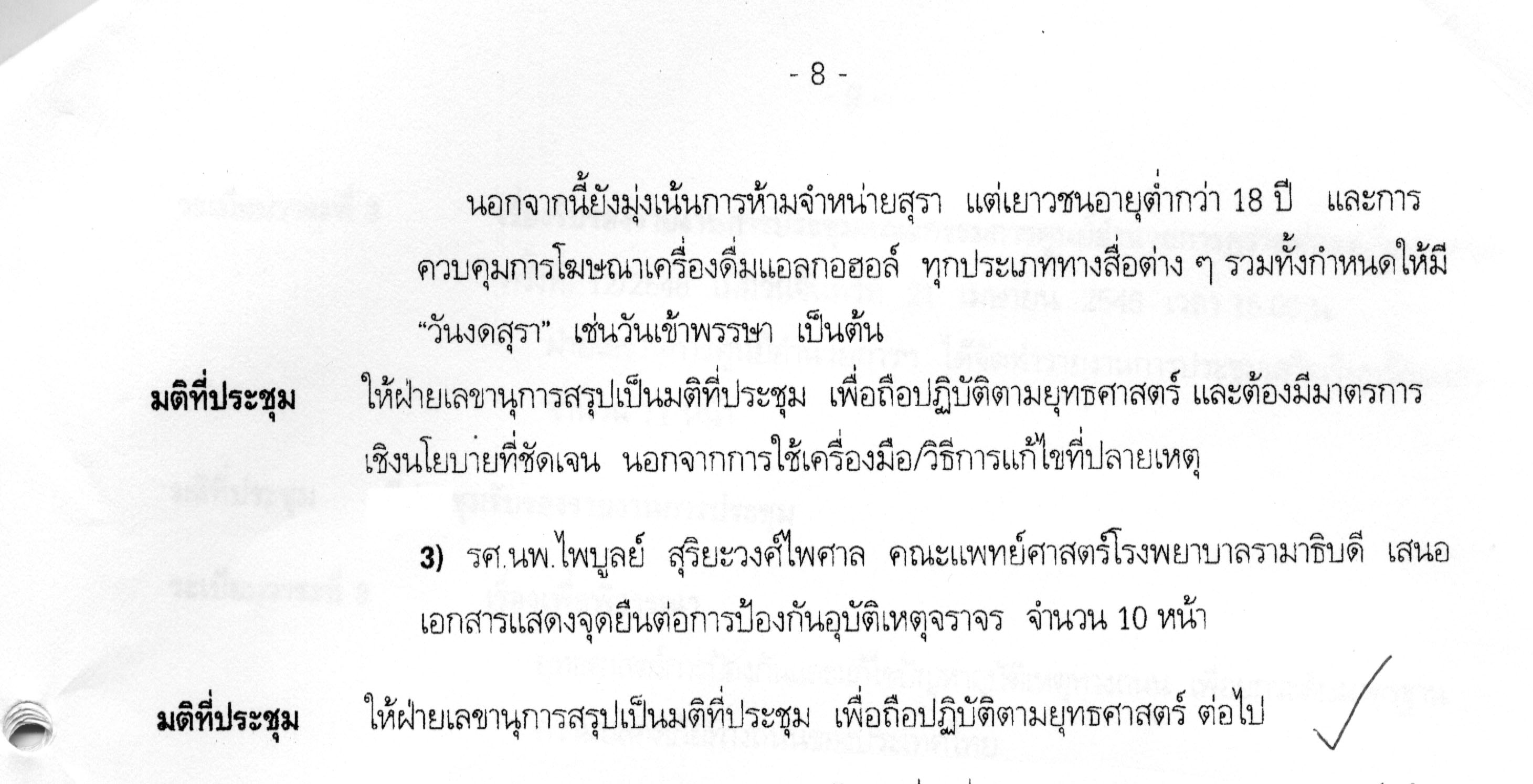 7/2/2019
44
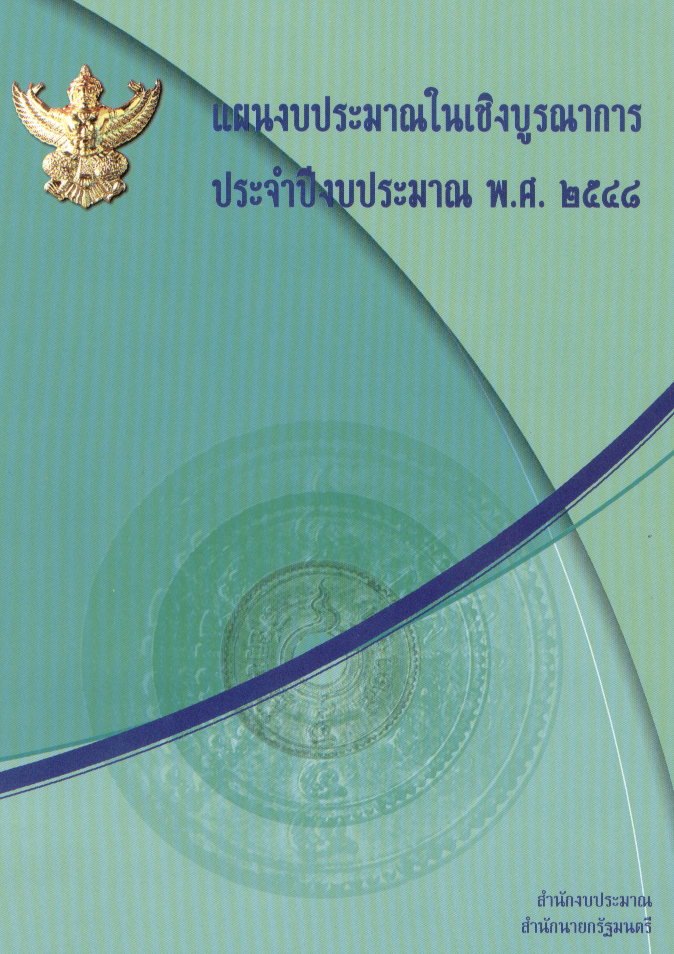 The 1st integrated fiscal budget for road safety 2005
Resource mobilization

Resource allocation
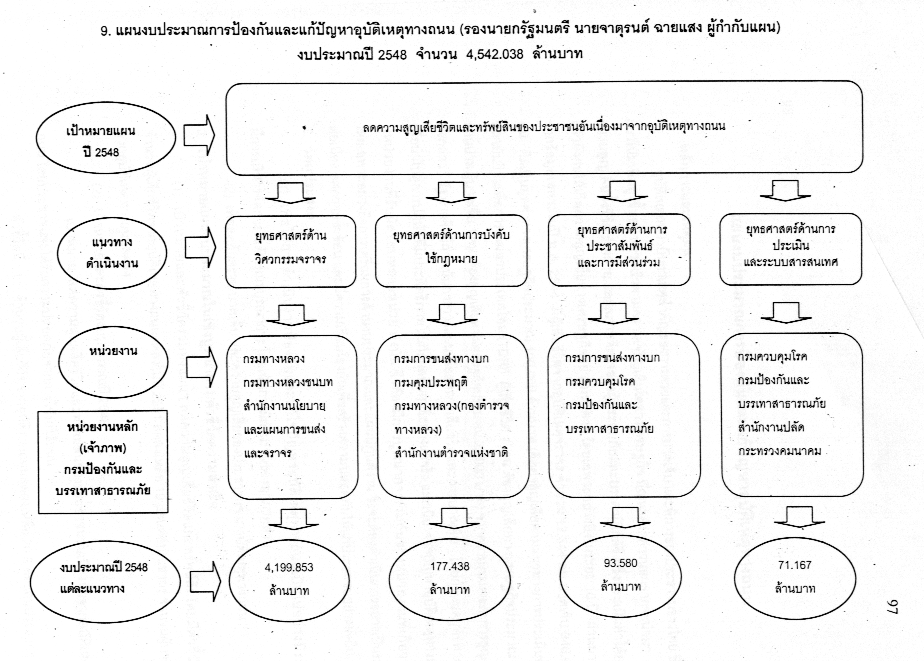 7/2/2019
45
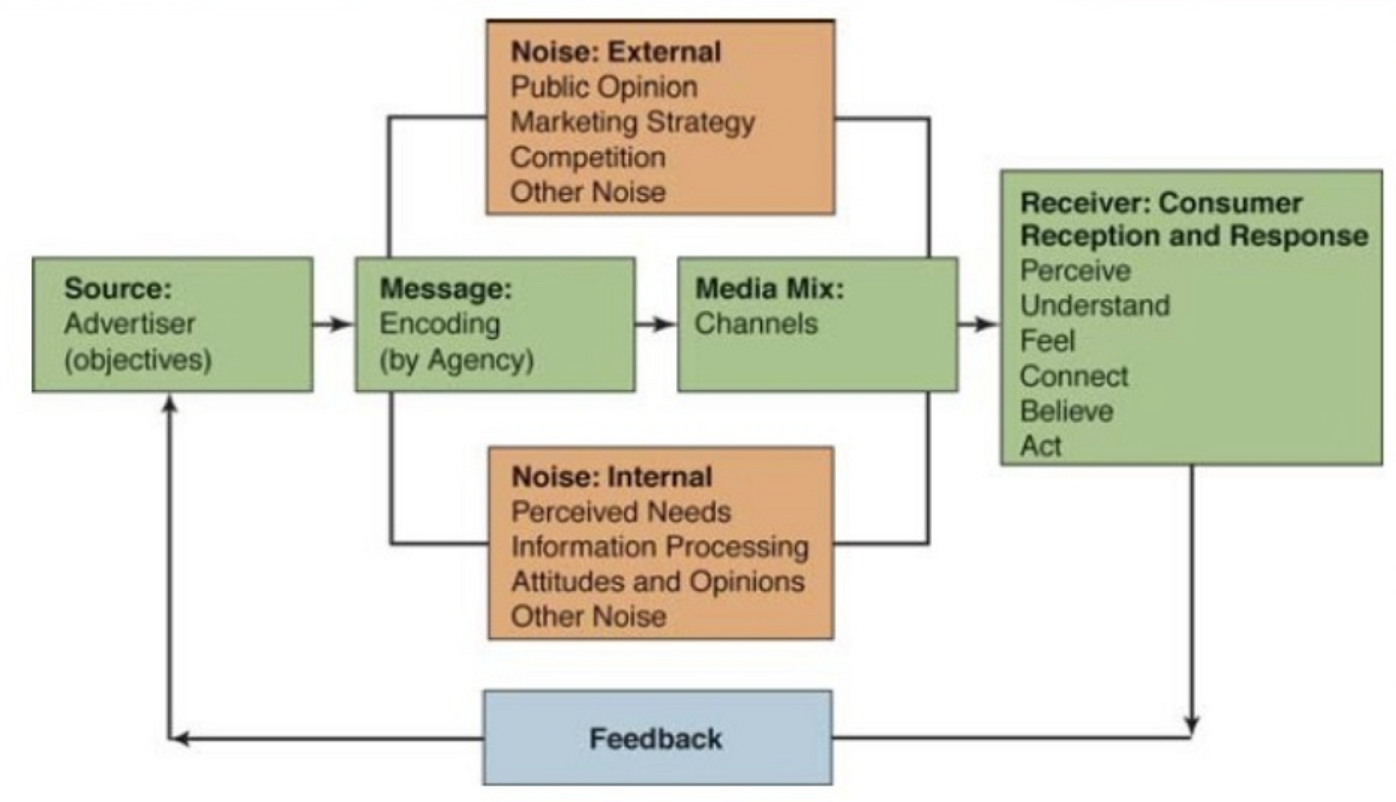 กระแสสังคม
ถนนปลอดภัยได้จริง
เอกสารแสดงจุดยืน
บทความหนังสือพิมพ์
รายการวิทยุ ทีวี
การประชุมศอปถ++
ทีมวิชาการ
ชุดมาตรการลดอุบัติเหตุ
องค์ประชุมศอปถ
กิจกรรมสืบเนื่องจากมติประชุม
กลไกรัฐตอบสนองนโยบาย
การถกแถลง
7/2/2019
46
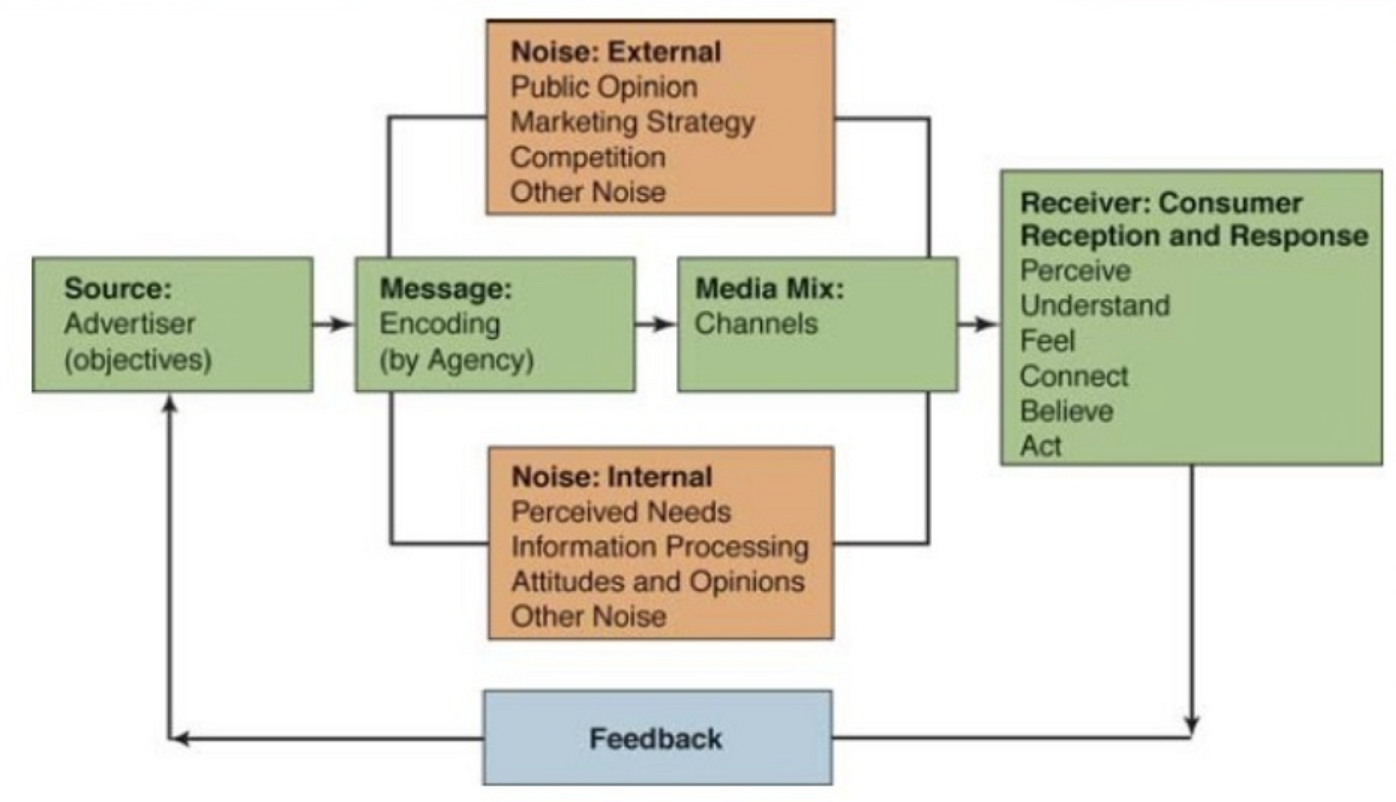 7/2/2019
47
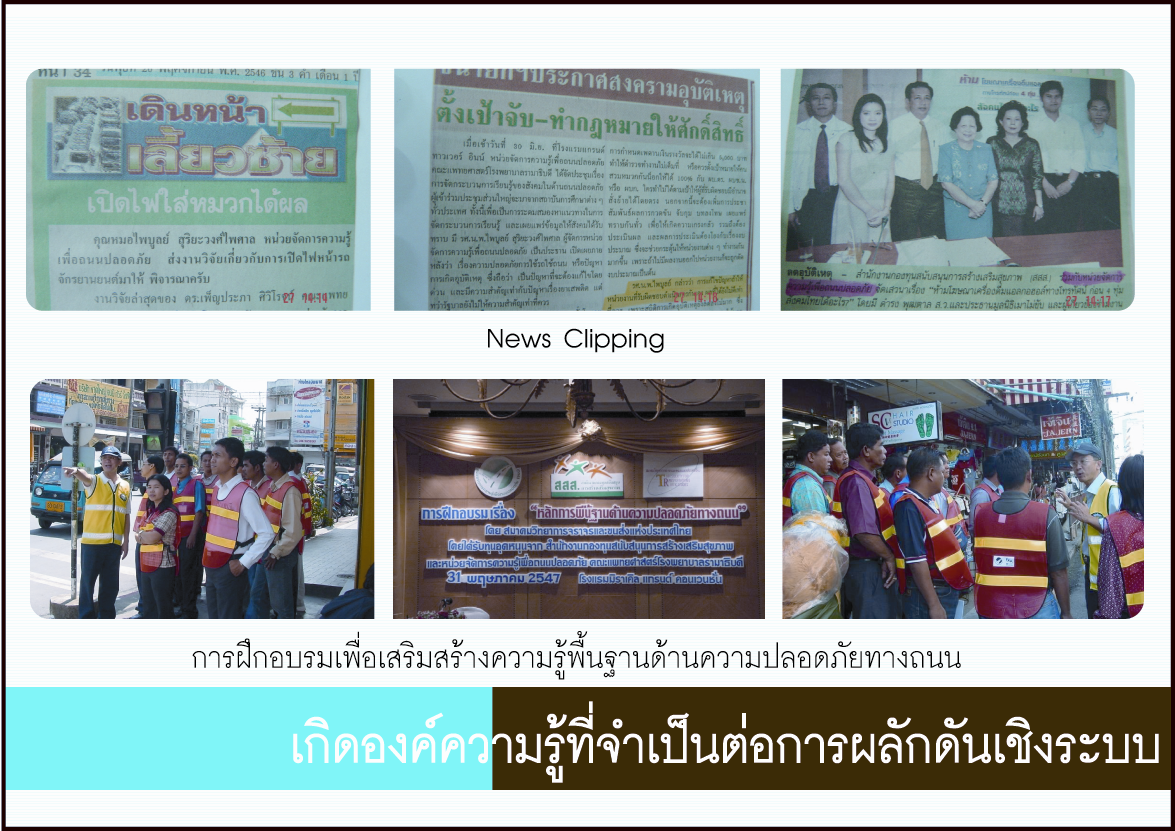 67 articles
(>4 per month)
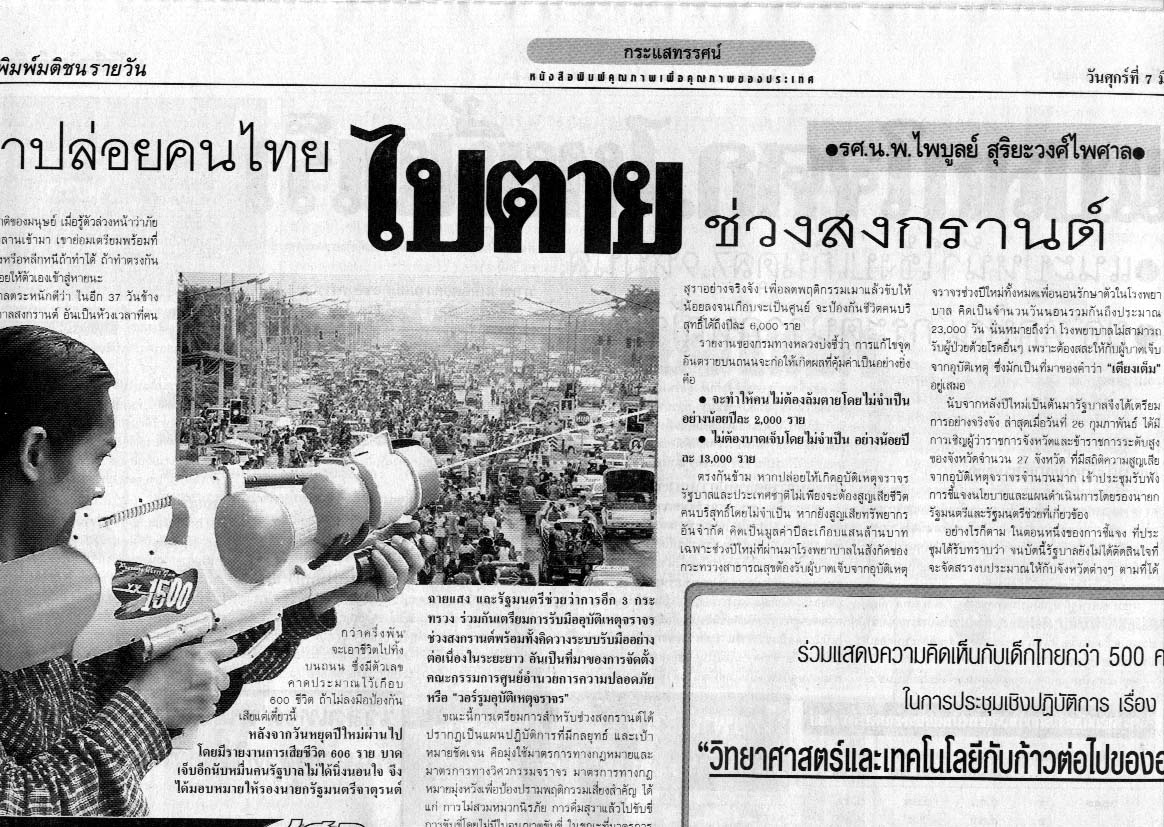 7/2/2019
48
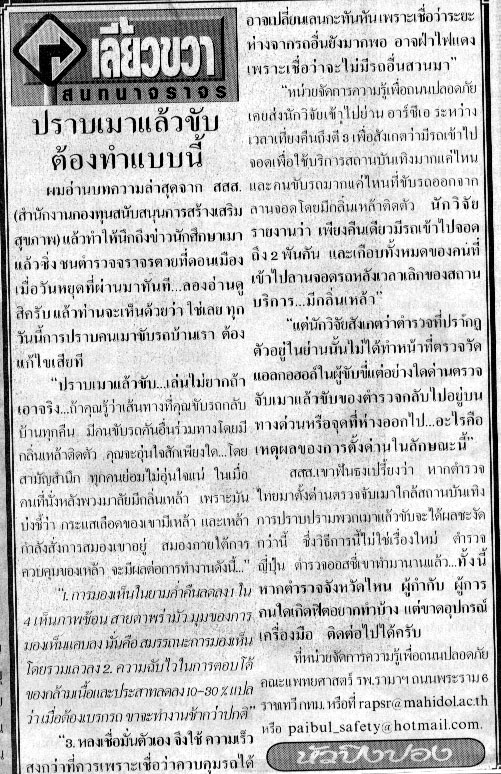 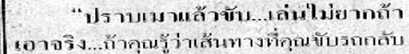 ทางออกที่เป็นไปได้
ที่มา ความจำเป็น
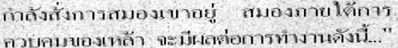 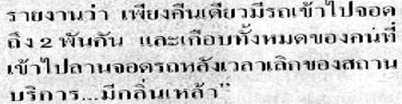 โอกาสพัฒนา
ชี้เป้า
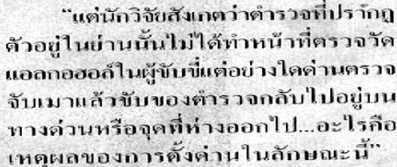 ช่องว่างการปฏิบัติจริง
7/2/2019
49
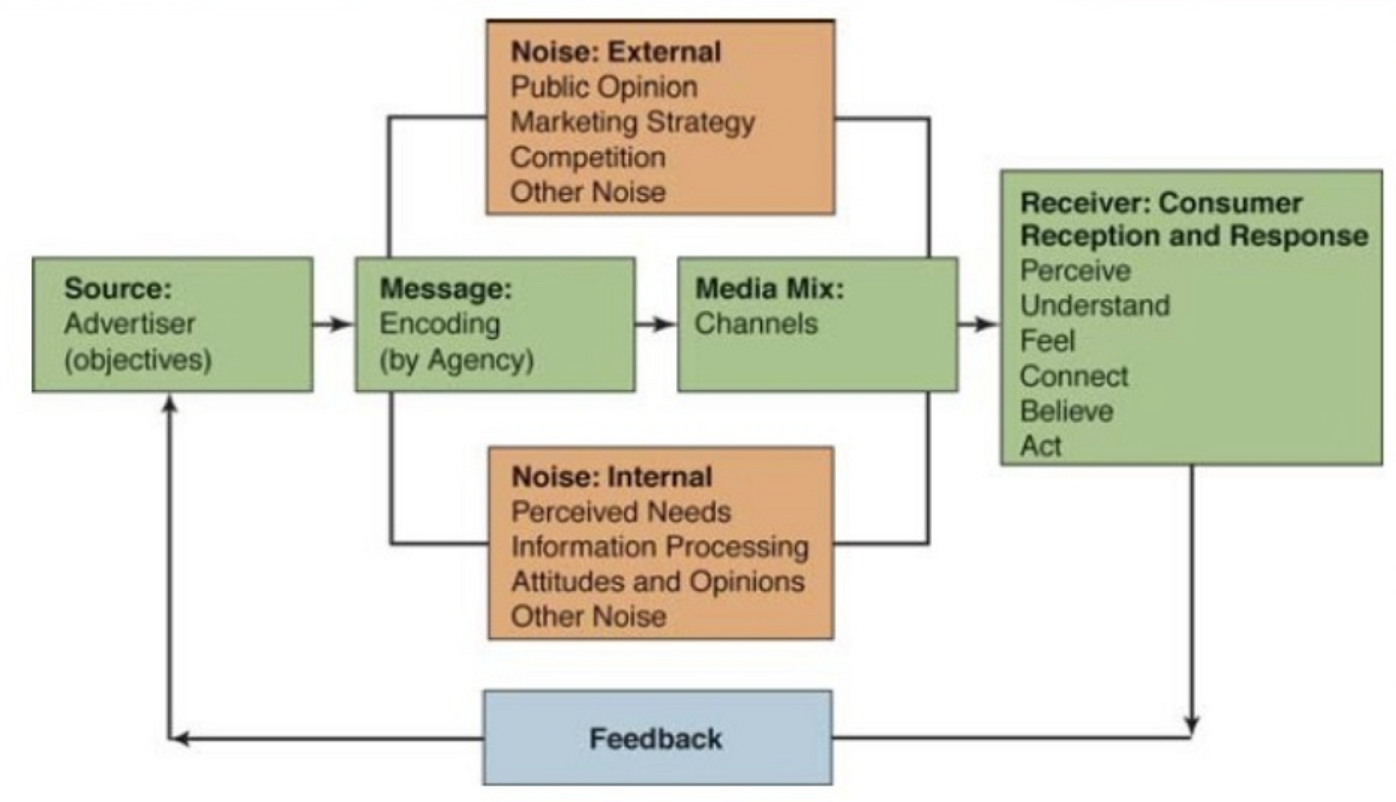 7/2/2019
50
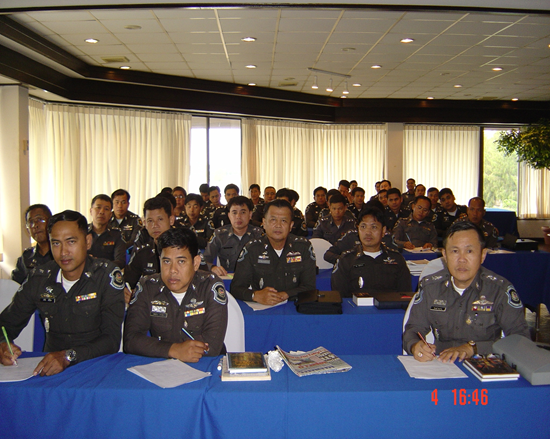 Manpower
capacity
7/2/2019
51
กลยุทธการสื่อสาร...

กรณีศึกษา
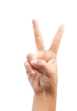 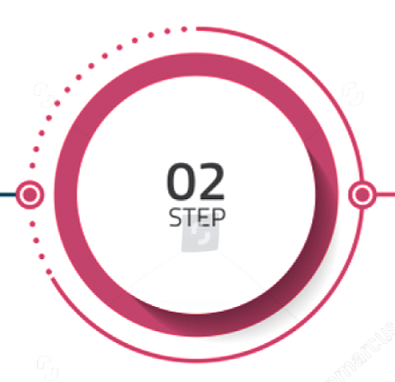 7/2/2019
52
กระบวนการสื่อสารนโยบายสาธารณะ : กรณีศึกษา พ.ศ.2547

การผลักดันมติคณะรัฐมนตรี ห้ามโฆษณาเครื่องดื่มแอลกอฮอล์
ผู้รายงาน   ไพบูลย์ สุริยะวงศ์ไพศาล
ที่ปรึกษา  รศ.ดร.ดรุณี หิรัญรักษ์
7/2/2019
53
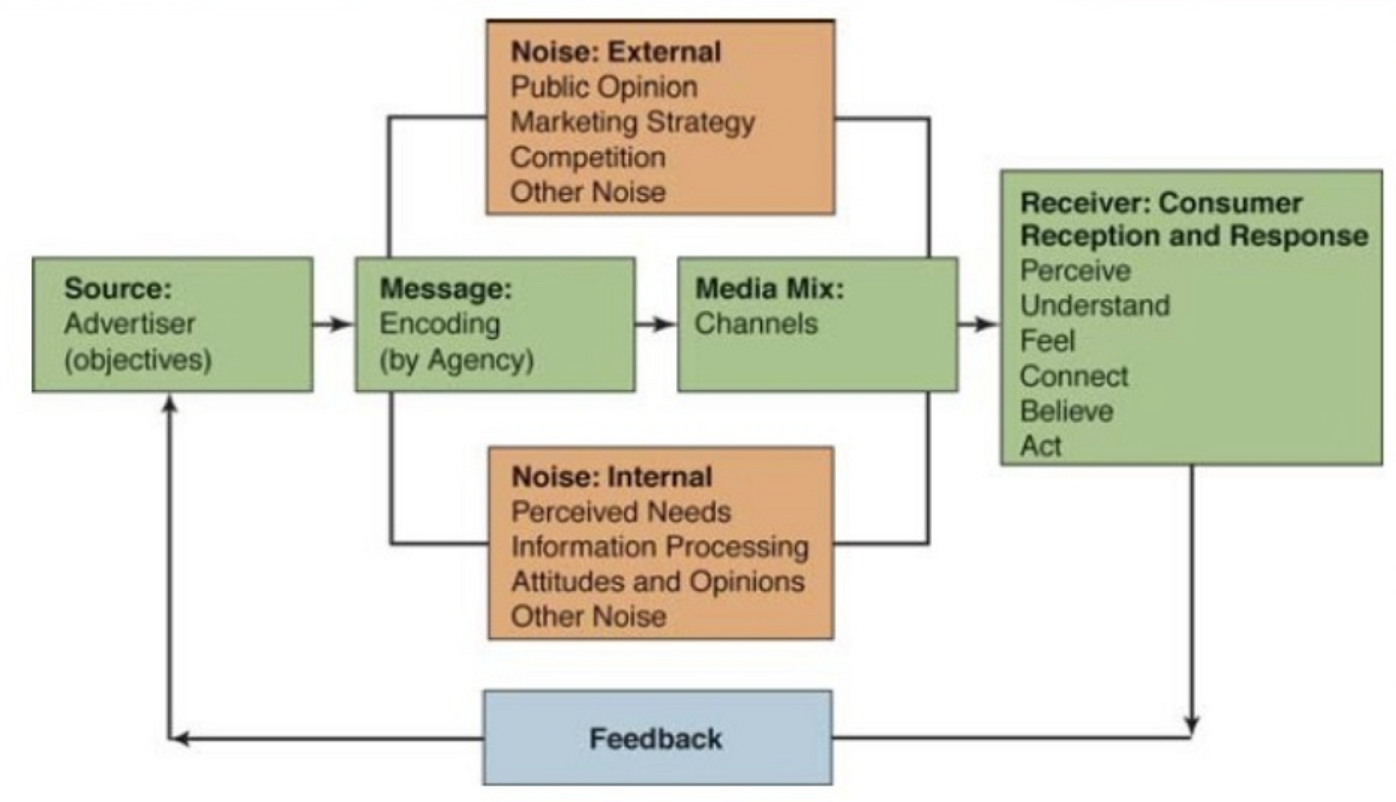 รู้เขารู้เราร้อยศึกบ่พ่าย
7/2/2019
54
POLITICAL MAPPING
+
VICTIMS
ความรับรู้
ตีความ
NGOs
CONSUMERS
ACADEMIC
CONTEXT:SOCIOECONOMIC, GLOBALIZATION, POLITICS
MASS MEDIA
BARGAINING POWER
POLICY MAKERS
REGULATORS
PRODUCERS
IMPORTERS
PUBS/BARS
-
7/2/2019
55
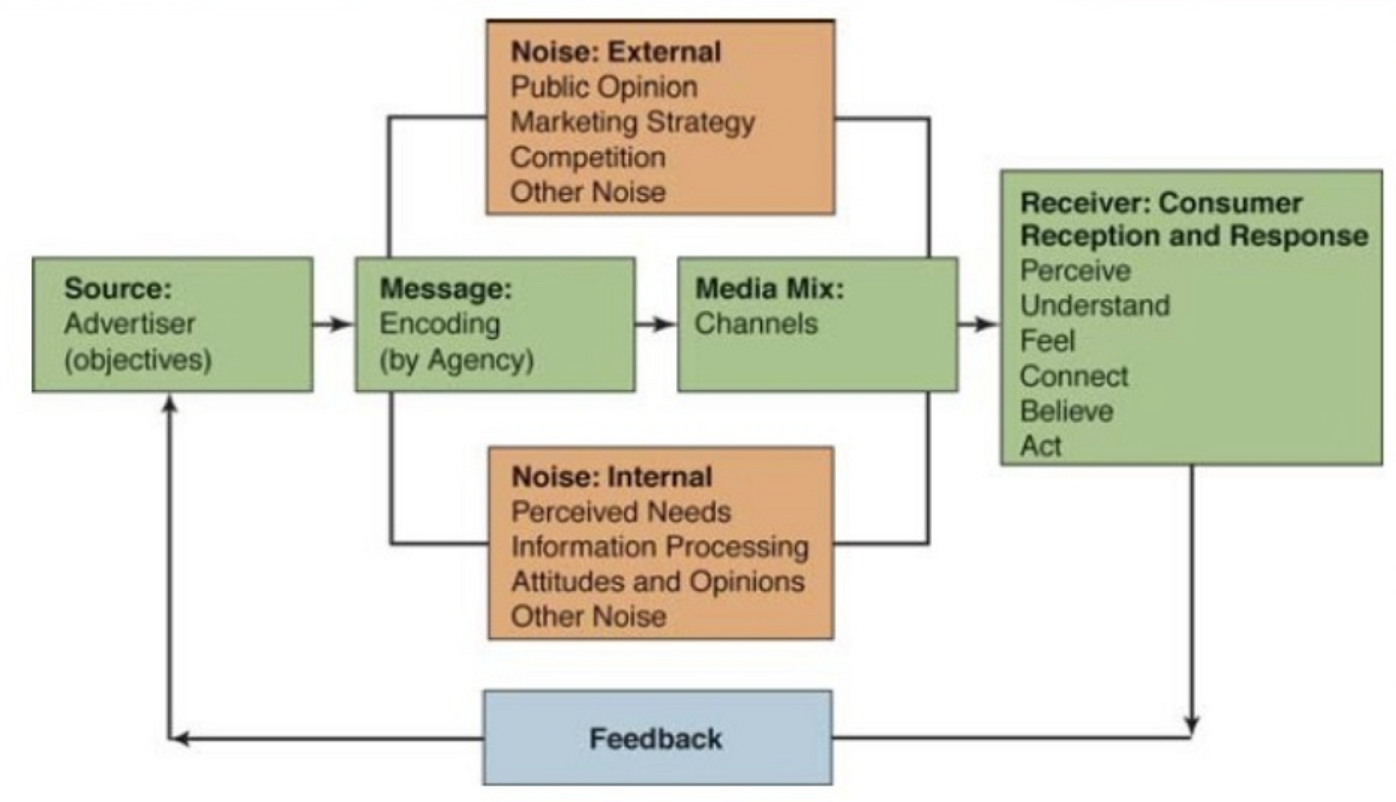 ธุรกิจสุรา...สู้ในที่แจ้งและที่ลับ
7/2/2019
56
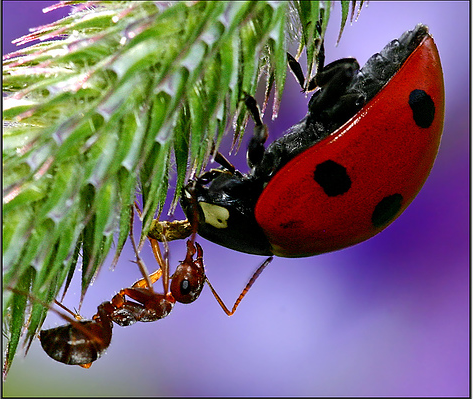 7/2/2019
57
[Speaker Notes: ถ้านับจากวันที่มีพรบ.จราจรทางบก และพรบ.ขนส่งทางบก  ประเทศไทยได้ตั้งต้นการแก้ปัญหาเมาแล้วขับมานานเกือบ 30 ปี  ครึ่งหนึ่งของระยะเวลานี้หมดไปกับการรอคอยนิยามเชิงปฏิบัติการของเมาแล้วขับและบทลงโทษที่ชัดเจนเพื่อให้กฎหมายสามารถบังคับใช้ได้ 8 ปีมานี้จึงเริ่มการบังคับใช้กฎหมายอย่างเป็นรูปธรรมภายใต้นิยามเชิงปฏิบัติการนั้น บนเส้นทางอันแสนไกลเพื่อไปสู่ภาพฝันที่อยากเห็นสังคมไทยหลุดพ้นจากภัยเมาแล้วขับ
 ถ้าประเทศไทยจะก้าวต่อไป บนเส้นทางนี้อย่างมั่นคง เราควรถามตัวเองตลอดเวลาว่า จะทำวันนี้ให้ดีกว่าเมื่อวานอย่างไร จะทำวันพรุ่งนี้ให้ดีกว่าวันนี้อย่างไร  ในกรอบคำถามใหญ่นั้น  ผมมี 4 ประเด็นย่อยที่ขอแลกเปลี่ยนกับที่ประชุมดังนี้
ขอบเขตของปัญหาและแนวโน้ม ....เพื่อตรองดูว่า ณ วันนี้เรายืนอยู่ตรงไหน จะได้คิดต่อไปว่าแล้ววันข้างหน้าจะไปอย่างไร
แนวทางแก้ปัญหา  เพื่อพยายามวิเคราะห์โดยอาศัยความรู้จากสากลว่า มีทางเลือกอะไรบ้าง แต่ละทางเลือกได้ผลสักเพียงใด แล้วควรให้ความสำคัญอย่างไรกับทางเลือกเหล่านั้น
ช่องว่างสำคัญ  ประเด็นนี้มุ่งวิเคราะห์ว่า การใช้ทางเลือกให้ได้ผลมากที่สุด ควรคำนึงถึงอะไร โดยยกตัวอย่างจากที่ปฏิบัติกันอยู่ และที่กำลังผลักดัน 
ข้อเสนอแนะ]
>27,000 million bahts

                        + others
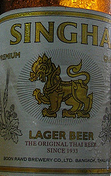 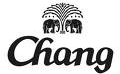 Vs
100 million baths
7/2/2019
58
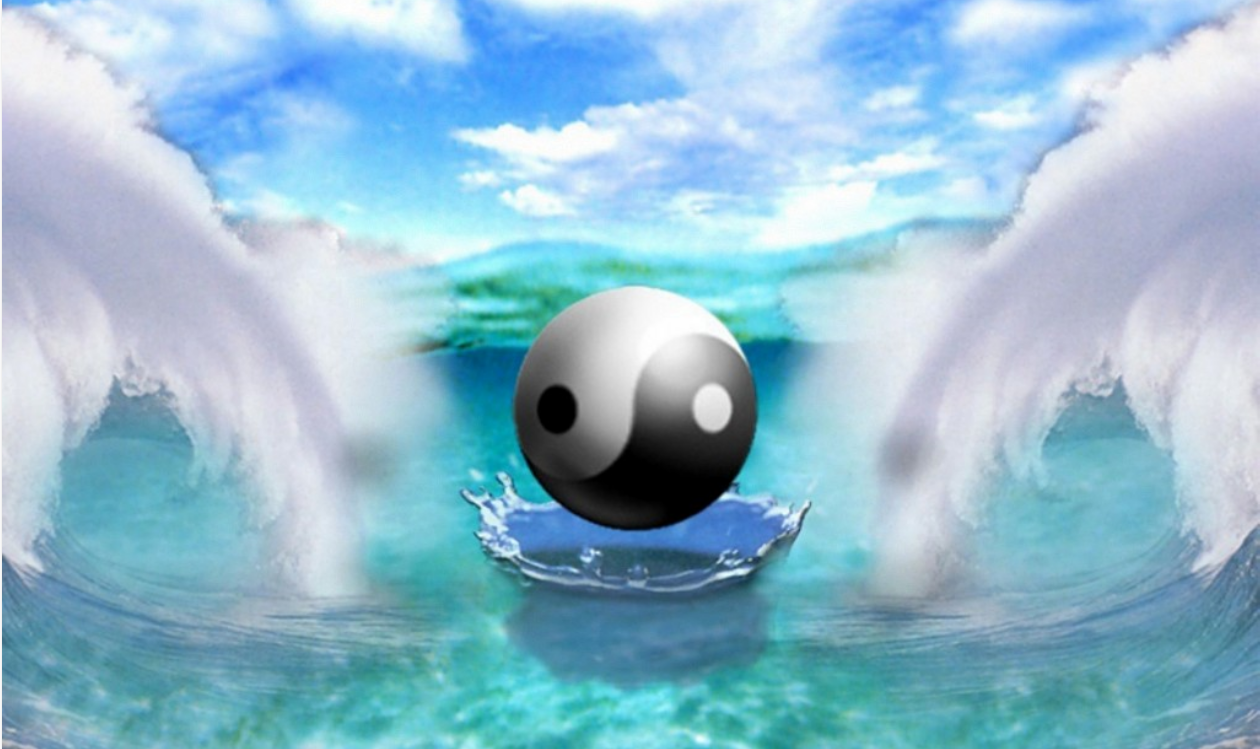 Paradoxical thinking
7/2/2019
59
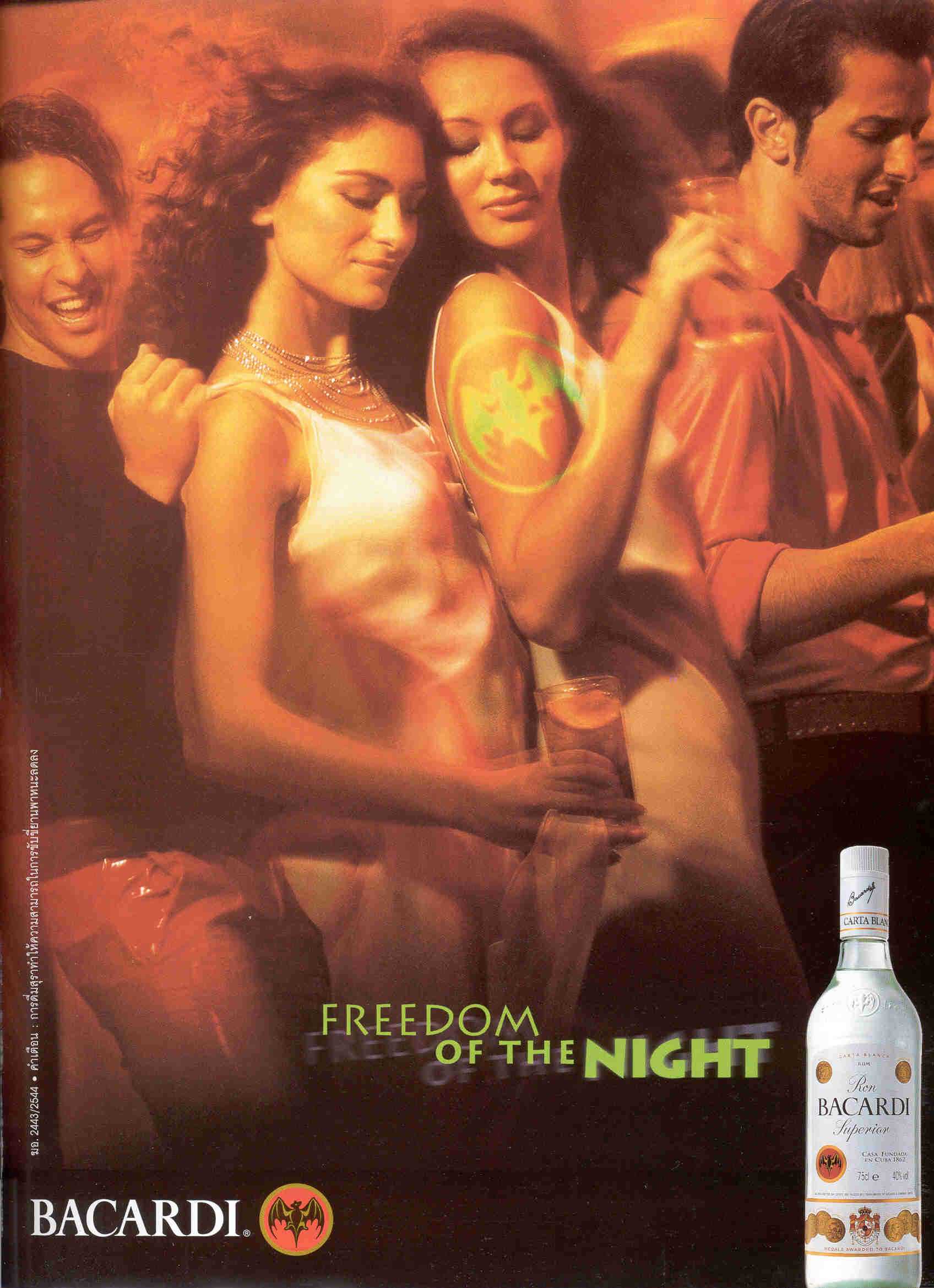 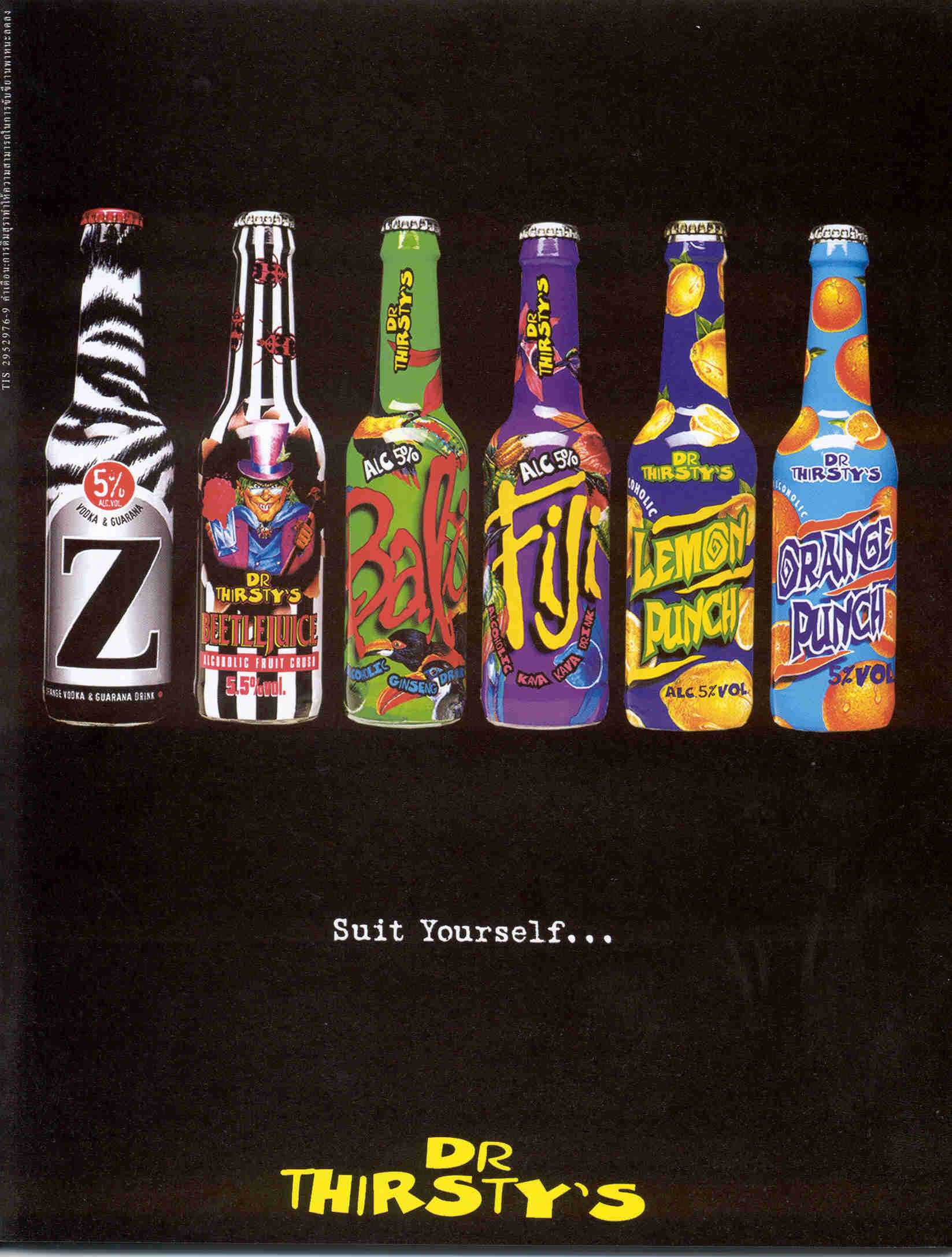 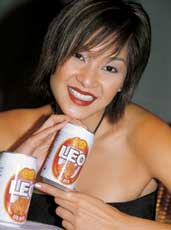 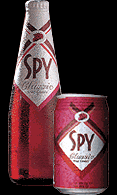 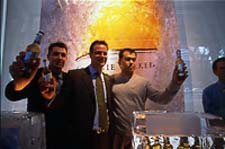 7/2/2019
60
[Speaker Notes: ความเสี่ยงจากการดื่มสุราแล้วขับรถ แม้เป็นเรื่องจริง แต่ความรับรู้และความตระหนักของคนส่วนใหญ่ต่อความเสี่ยงนี้มักถูกบดบัง หรือแทนที่ด้วยภาพแห่งความหฤหรรษ์อย่างที่เห็นในรูป 
เมื่อเป็นเช่นนี้ จึงเป็นเรื่องยากที่คนส่วนใหญ่จะตระหนักถึงความเสี่ยงและหลีกเลี่ยงพฤติกรรมเสี่ยง  ตรงกันข้ามเขากลับเห็นพฤติกรรมดื่มสุราแล้วขับรถเป็นเรื่องปกติ]
Alcohol advertisement spending
( in Million Baths between 1990 - 2000)
2533      2534     2535      2536      2537	   2538     2539     2540      2541     2542     2543
7/2/2019
61
Source: งานวิจัยของมูลนิธิเพื่อผู้บริโภค
[Speaker Notes: ความเข้าใจกลไกทางจิตวิทยาของคน ทำให้ธุรกิจทุ่มทุนเพื่อการโฆษณา ส่งเสริมการขายอย่างดุเดือด งบประมาณในปี๒๕๔๓ ก็เป็นตัวอย่างที่เด่นชัดว่า เทียบไม่ได้กับงบประมาณที่ใช้เพื่อรณรงค์”เมาไม่ขับ”  ด้วยการบังคับใช้กฎหมาย การสื่อสารทำความเข้าใจกับสังคม]
Channels of media for alcohol ads,2000
7/2/2019
62
Source: งานวิจัยของ มูลนิธิเพื่อผู้บริโภค
[Speaker Notes: สื่อที่ทรงพลังที่สุดคือ ทีวี จึงเป็นสื่อที่ภาคธุรกิจสุรานิยมใช้มากที่สุด]
Top 7 brands with big spending on alcohol ads,2000
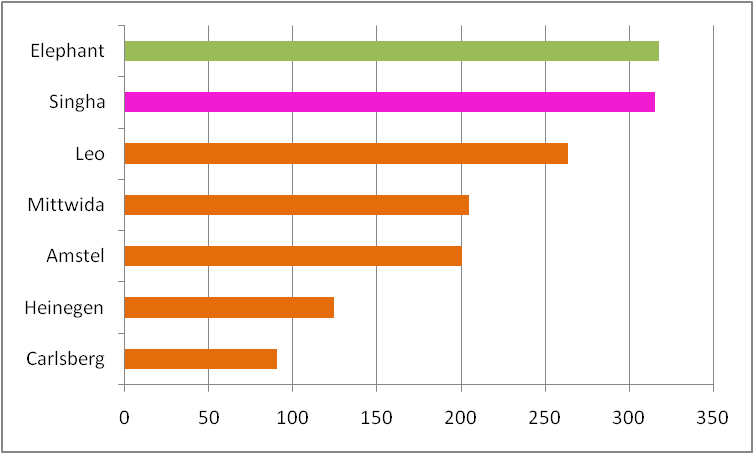 Source: Advertising Expenditure in Thailand
7/2/2019
63
[Speaker Notes: เบียร์ที่กินแล้วภาคภูมิใจ ก็คือเบียร์ที่ใช้งบฯมากที่สุด]
Beer brands reported by injured DDV in a ER survey
elephant
Long-term portfolio

Opportunistic research
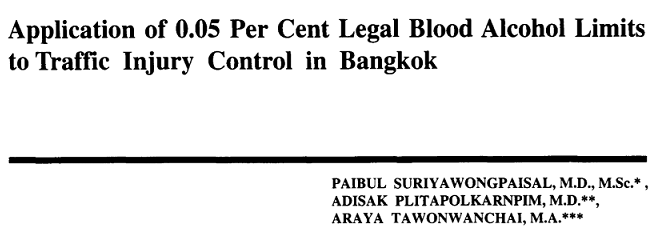 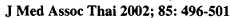 Source: งานวิจัยของ รศ.นพ.ไพบูลย์ สุริยะวงศ์ไพศาล
7/2/2019
64
[Speaker Notes: และเขาก็ประสบความสำเร็จมากที่สุดในการผลักดันคนบาดเจ็บให้เข้าห้องฉุกเฉิน ...ทำเอาบรรยากาศในห้องฉุกเฉินเต็มไปด้วยกลิ่นเหล้า เคล้ากลิ่นเลือดอยู่เนืองๆจนจำเจ]
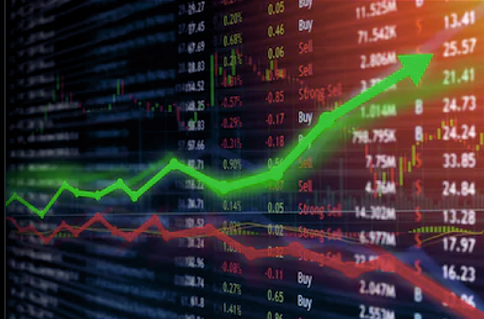 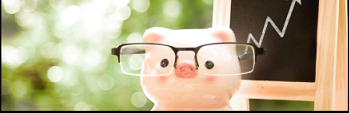 7/2/2019
65
กลยุทธการสื่อสาร...

กรณีศึกษา
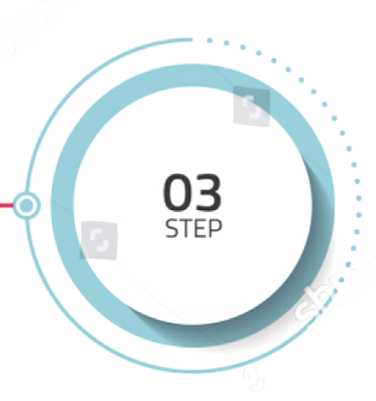 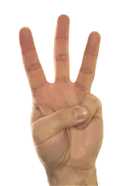 7/2/2019
66
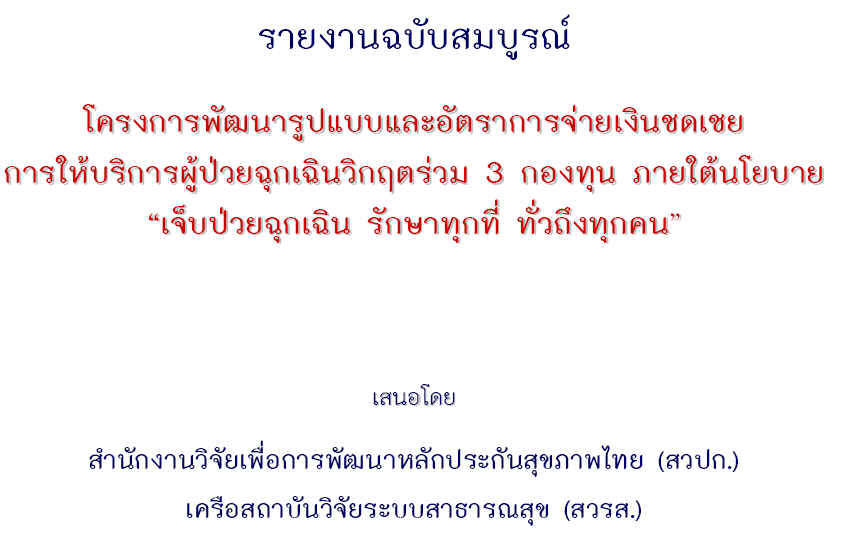 Long-term portfolio

Opportunistic research
7/2/2019
67
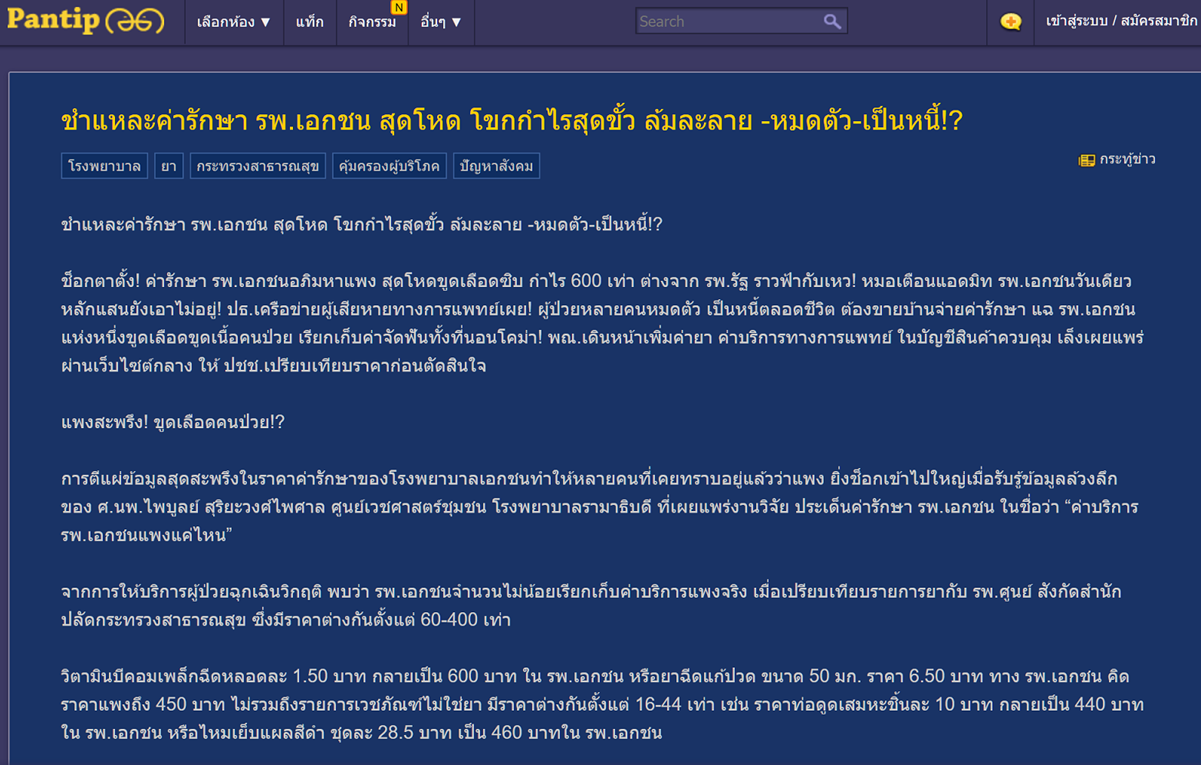 7/2/2019
68
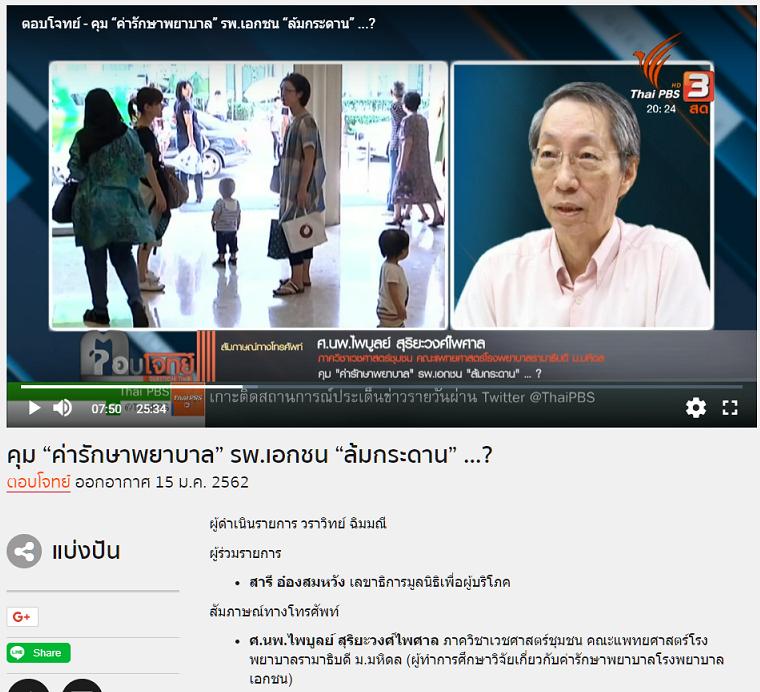 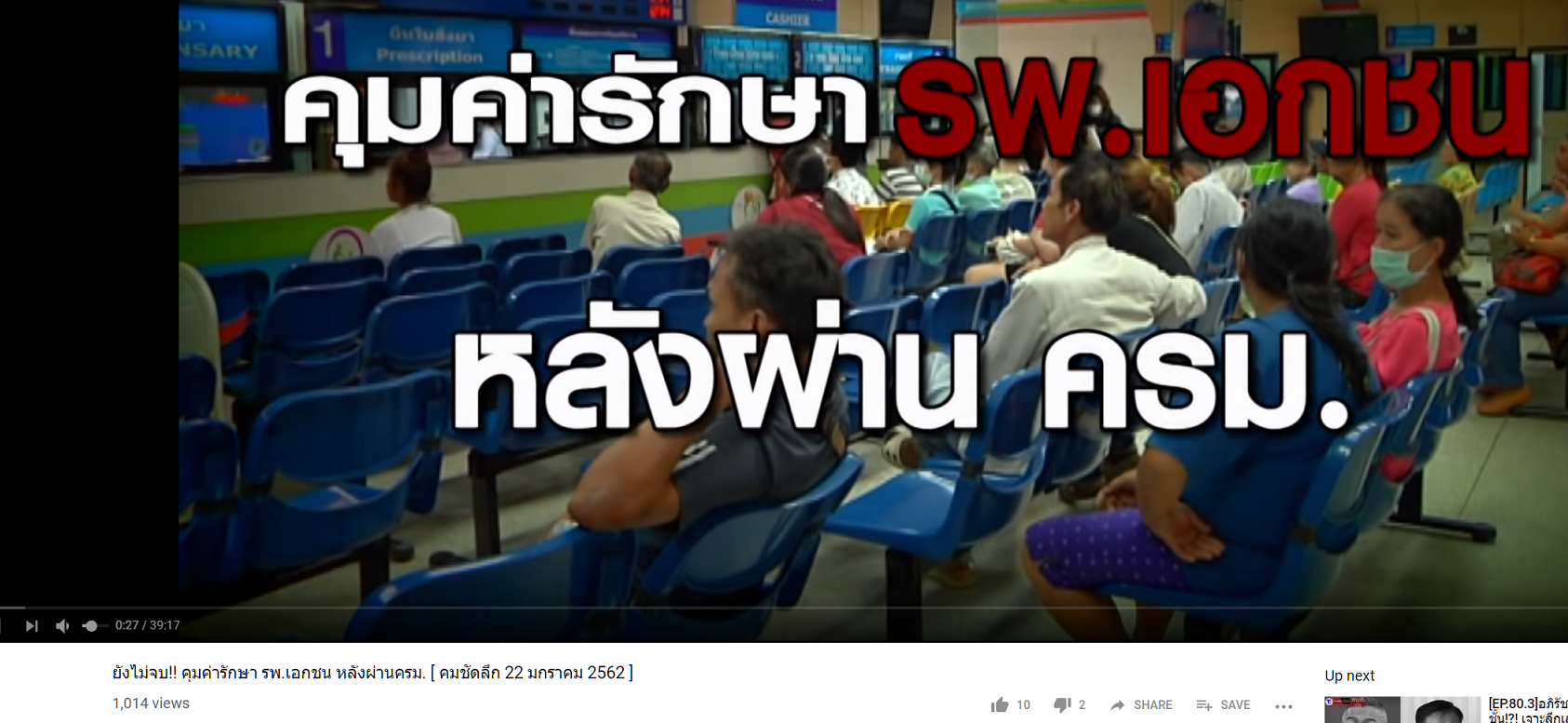 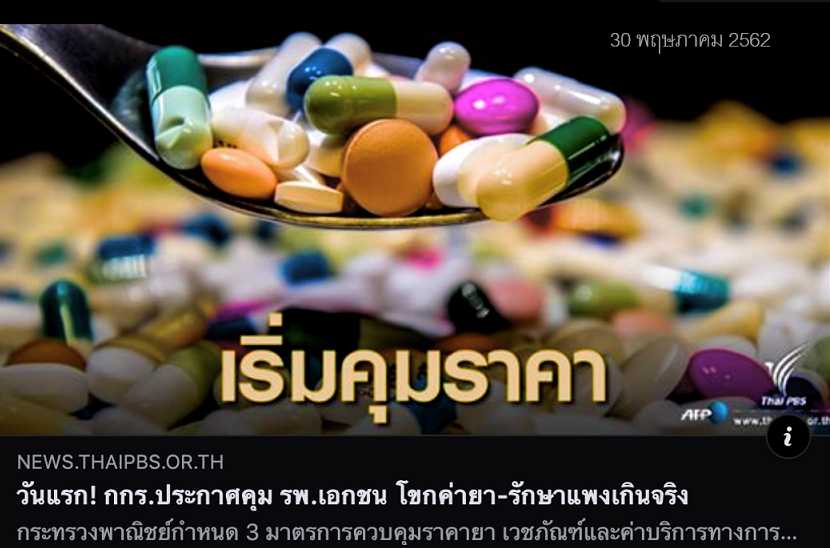 กระบวนการนโยบาย

การเดินทัพทางไกล
7/2/2019
69
summary
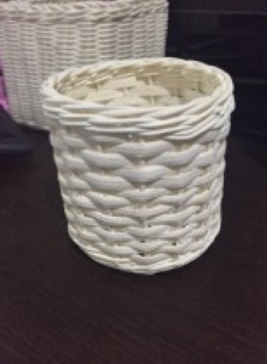 Primary target audiences
Preferences, values, interests
Expected actions
Knowledge gaps
Key messages…addressing prioritized gaps
Make the messages …clear, simple, concise, sexy(imaginative+evidence-based)
Don’t : blame, ridicule
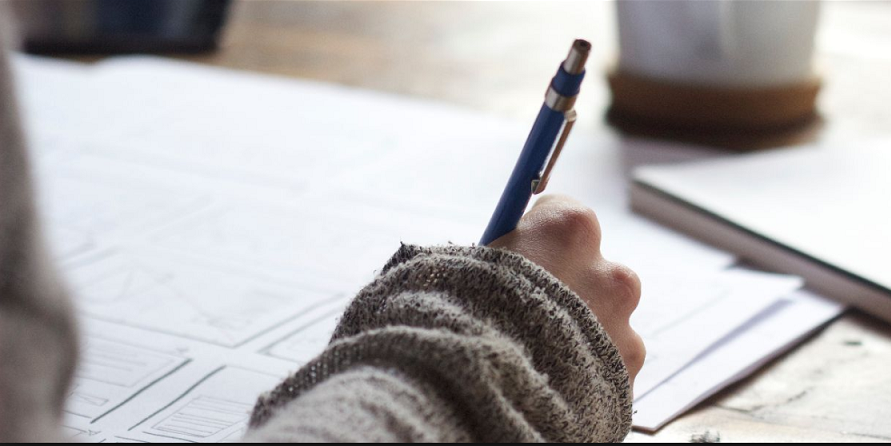 7/2/2019
70
7/2/2019
71
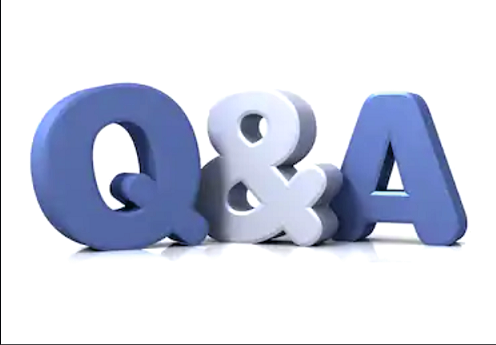 7/2/2019
72